The  kNOw Program
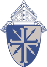 Diocese of Lansing Safe Environment Program
People Take Very Good Care of Things That Are Special.
The kNOw Program - (C) Monica Pope 2018 All Rights Reserved
2
People Take Very Good Care Of Special Things.
The kNOw Program - (C) Monica Pope 2018 All Rights Reserved
3
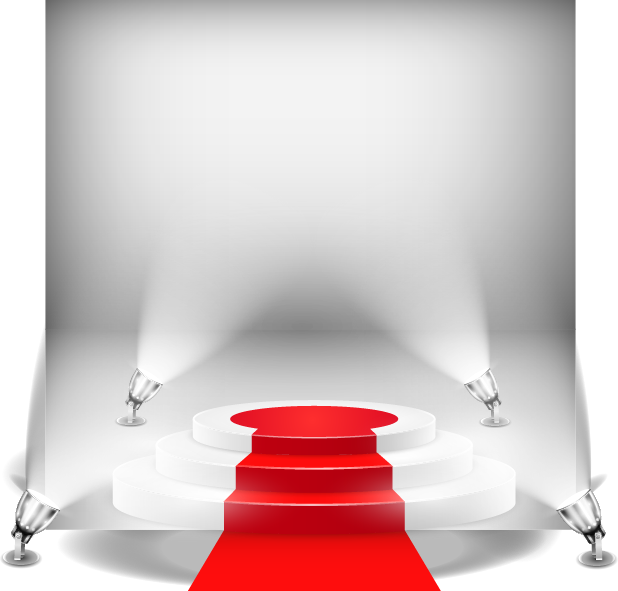 People Take Very Good Care Of Special Things.
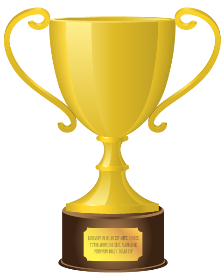 The kNOw Program - (C) Monica Pope 2018 All Rights Reserved
4
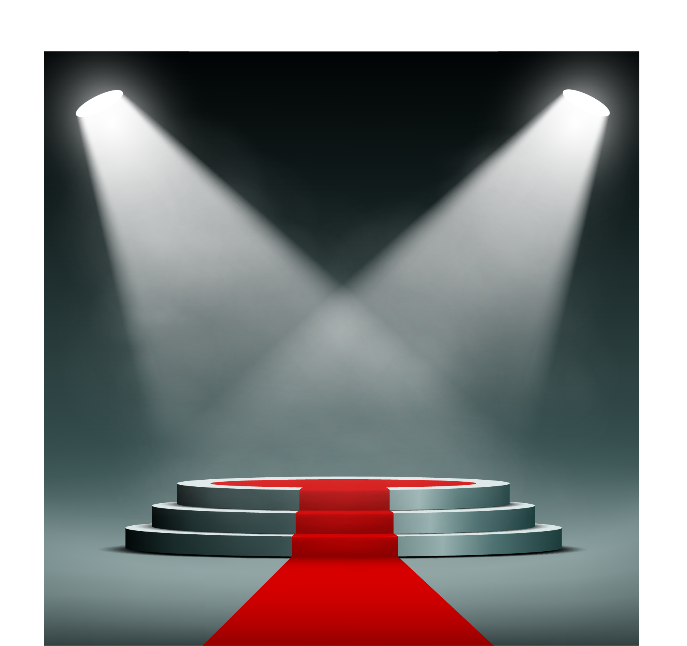 People Take Care Of Very Special Things.
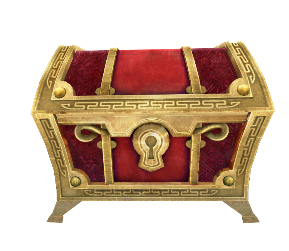 The kNOw Program - (C) Monica Pope 2018 All Rights Reserved
5
This Little Guy Deserves 
Special Care!
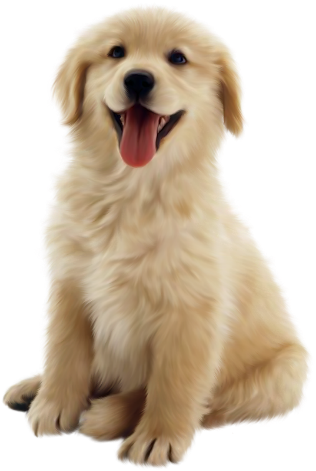 The kNOw Program - (C) Monica Pope 2018 All Rights Reserved
6
What Would You Do For This Little Guy If He Was Yours?
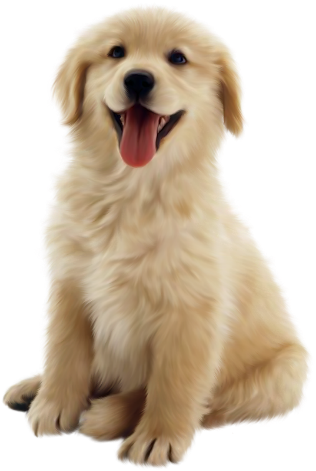 The kNOw Program - (C) Monica Pope 2018 All Rights Reserved
7
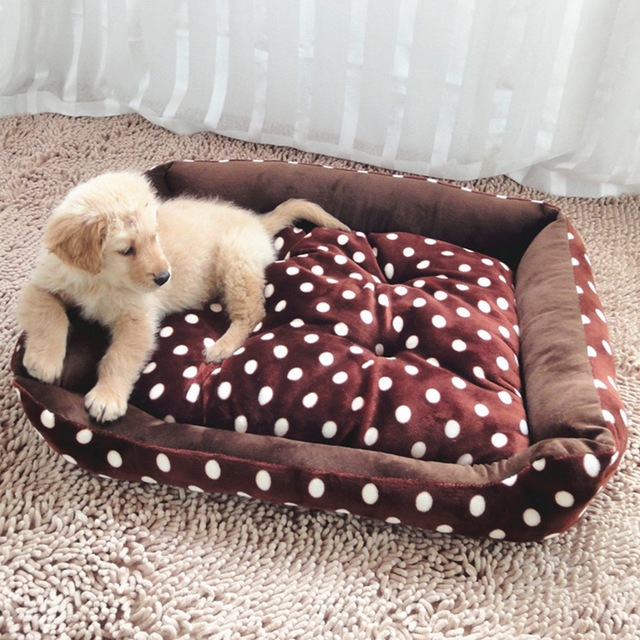 What Special Things Would You Do For This Little Guy If He Was Yours?
The kNOw Program - (C) Monica Pope 2018 All Rights Reserved
8
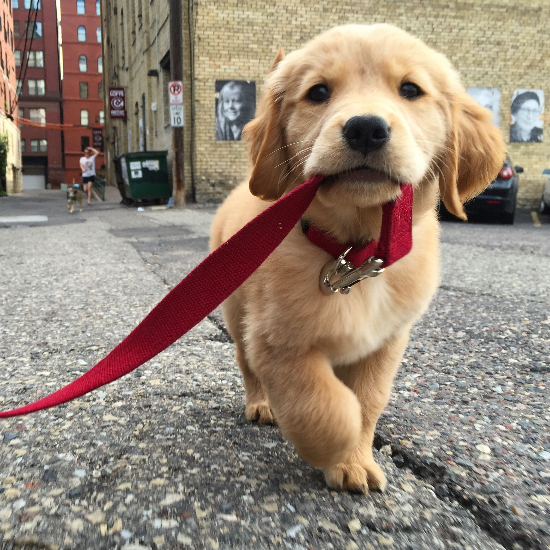 What Special Things Would You Do For This Little Guy If He Was Yours?
The kNOw Program - (C) Monica Pope 2018 All Rights Reserved
9
To Jesus,  YOU Are Very Special.
The kNOw Program - (C) Monica Pope 2018 All Rights Reserved
10
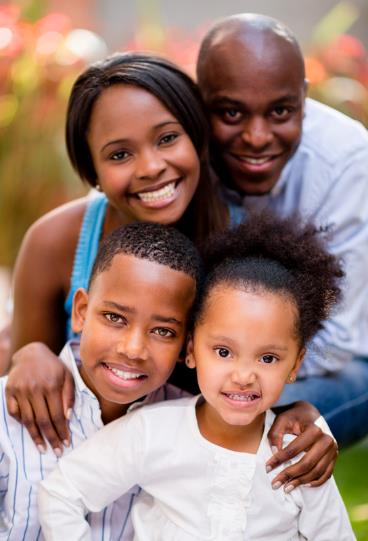 It's Only RIGHT That People Should Take Care Of You!
The kNOw Program - (C) Monica Pope 2018 All Rights Reserved
11
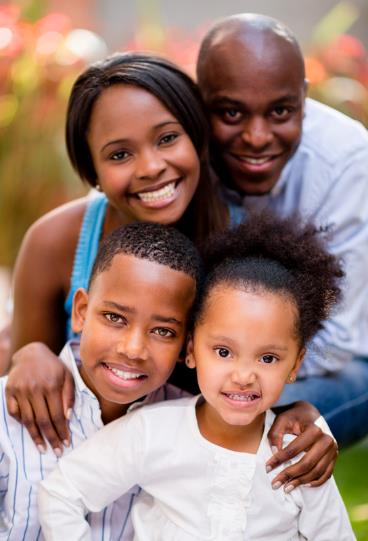 Jesus Wants You To Be Happy.
He Wants Your Family & Community To Take Special Care Of You.
He Wants YOU To Take Care of You, Too!
The kNOw Program - (C) Monica Pope 2018 All Rights Reserved
12
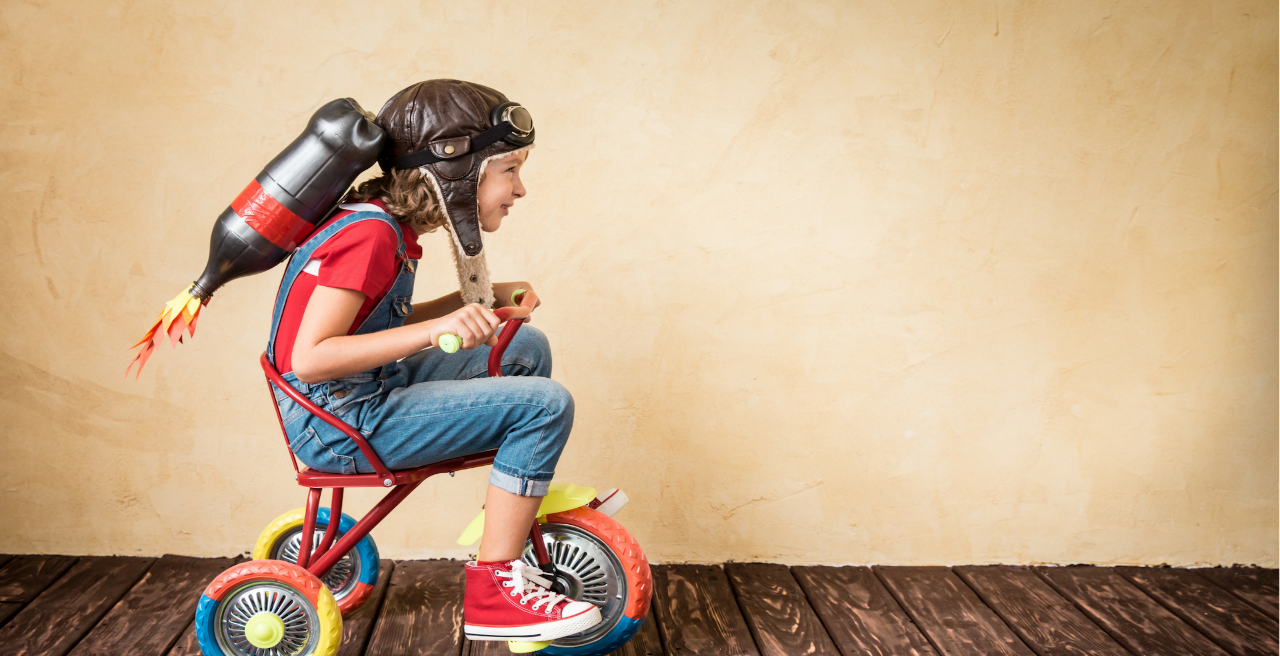 Jesus Wants You To Know You're Loved.
He Wants You To Know You're Safe!
The kNOw Program - (C) Monica Pope 2018 All Rights Reserved
13
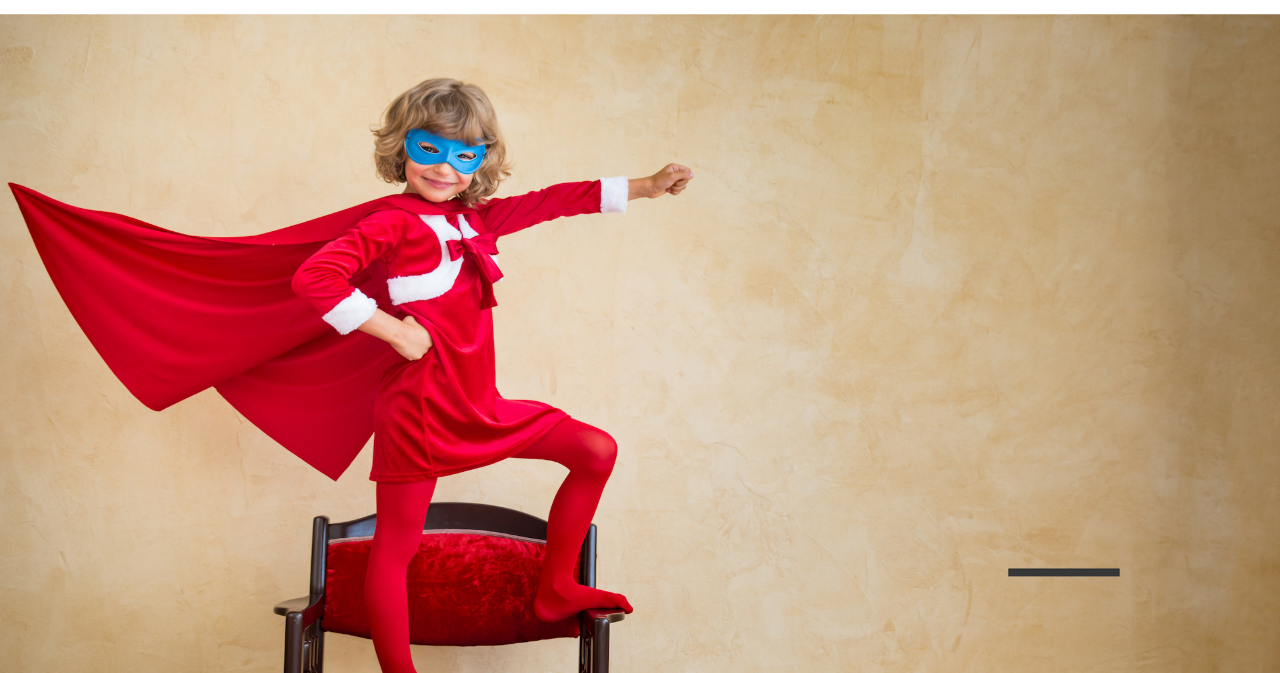 Jesus Wants You To Know You're Loved.
He Wants You To Know You're Safe!
The kNOw Program - (C) Monica Pope 2018 All Rights Reserved
14
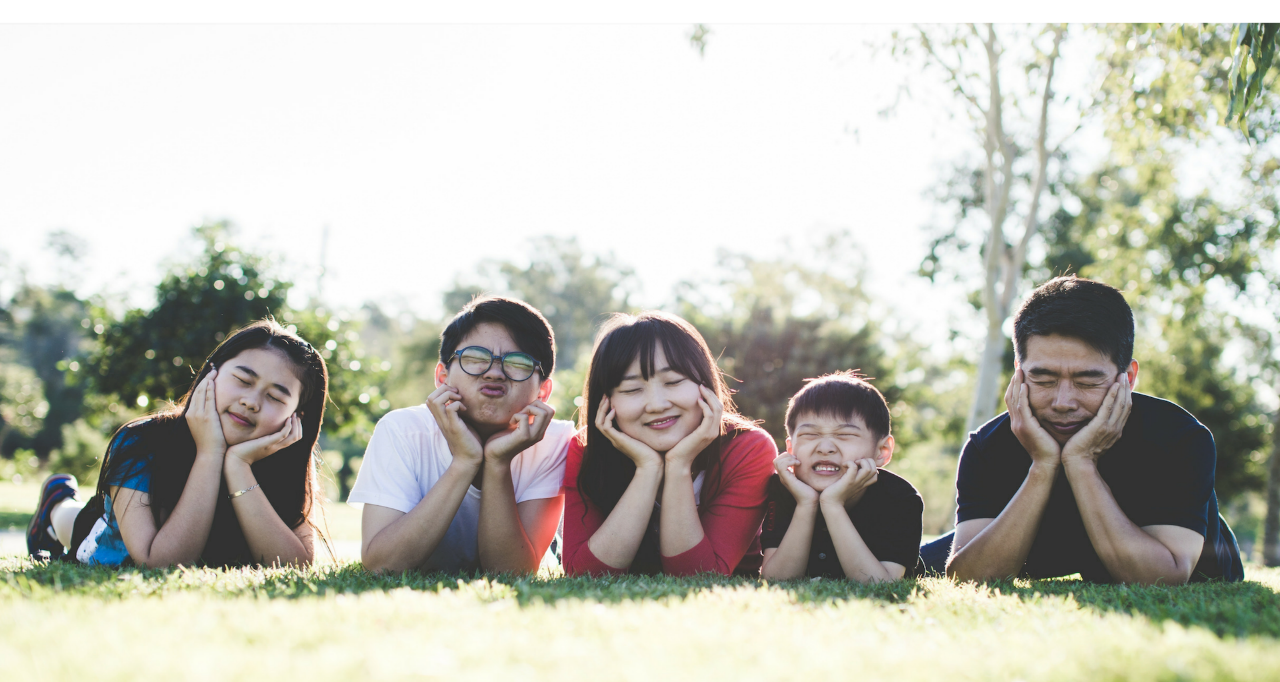 You Probably Have A Family To Help Care For You.
The kNOw Program - (C) Monica Pope 2018 All Rights Reserved
15
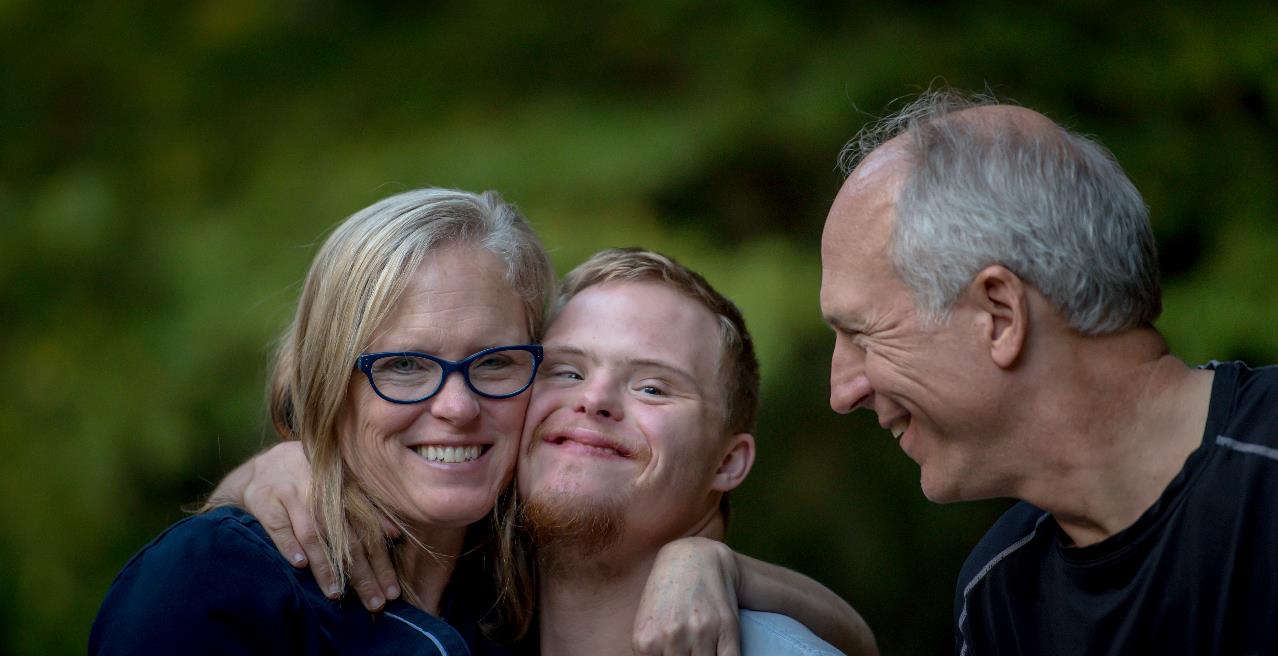 You Probably Have A Family To Help Care For You.
The kNOw Program - (C) Monica Pope 2018 All Rights Reserved
16
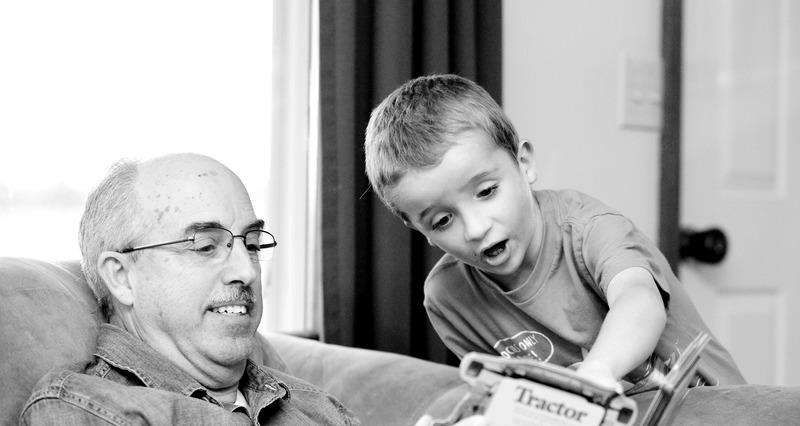 Grandfathers & Grandmothers Can Help Care For You, Too!
The kNOw Program - (C) Monica Pope 2018 All Rights Reserved
17
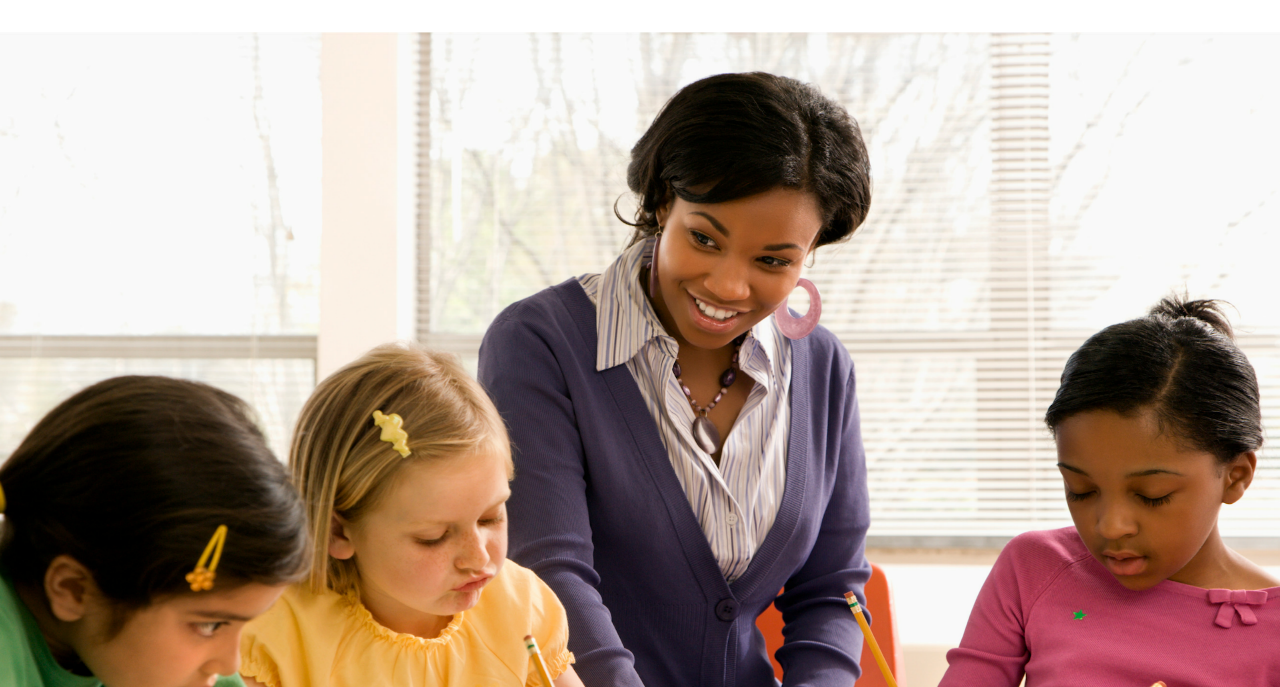 Teachers Can Help You To Know You're Cared For, Too!
The kNOw Program - (C) Monica Pope 2018 All Rights Reserved
18
Can you think of an adult who cares for you?  Think in your mind--who is that person?
The kNOw Program - (C) Monica Pope 2018 All Rights Reserved
19
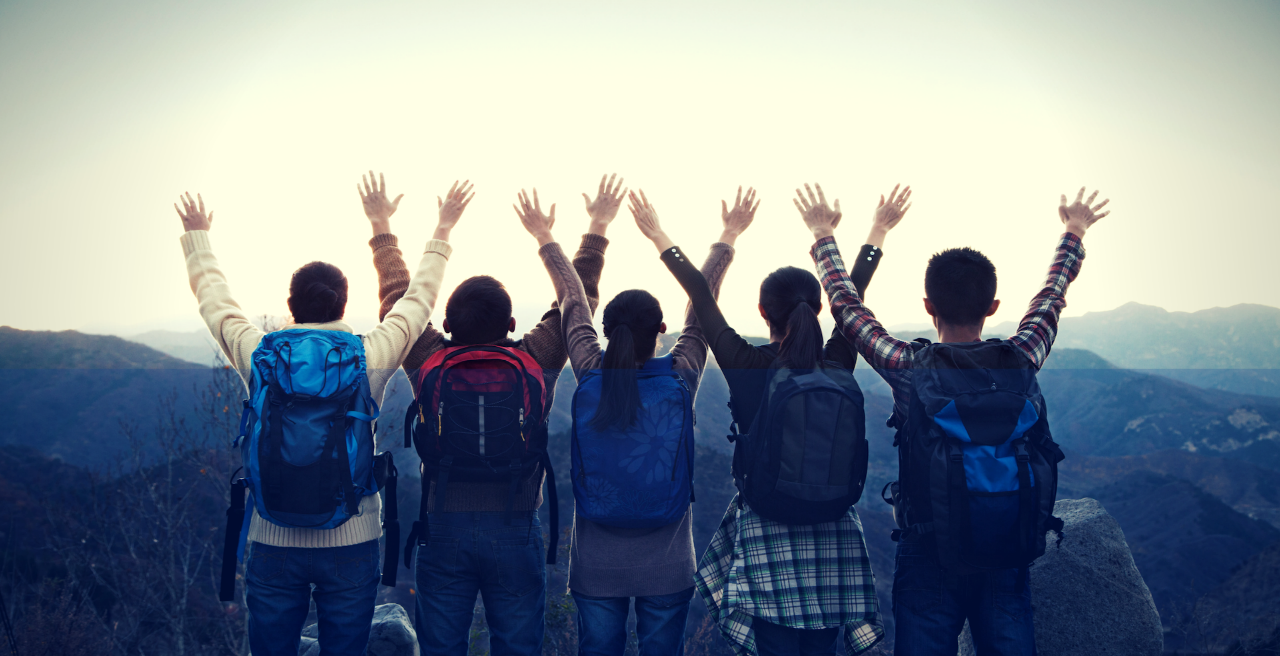 There Is So Much To You!
You're Made Of A Body, A Soul, Feelings, Thoughts & Ideas!
The kNOw Program - (C) Monica Pope 2018 All Rights Reserved
20
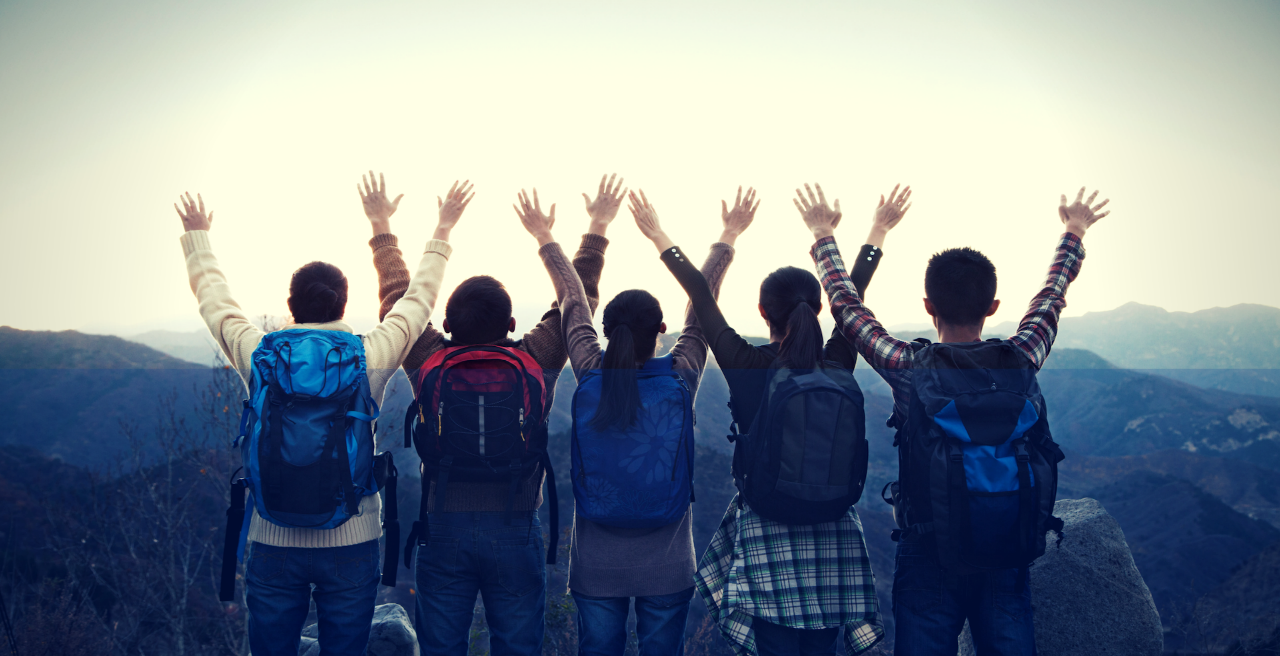 There Is So Much To You!
You Really Are Pretty Amazing & Special!
The kNOw Program - (C) Monica Pope 2018 All Rights Reserved
21
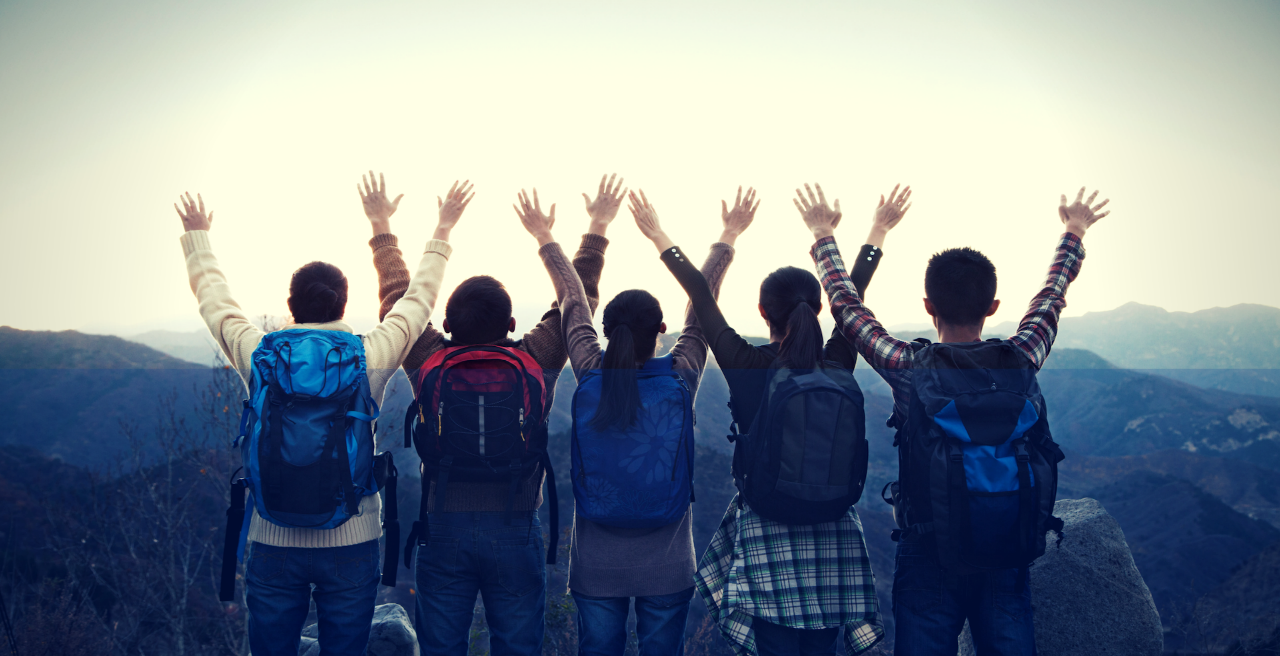 There Is So Much To You!
God Wants You To Be Safe.
The kNOw Program - (C) Monica Pope 2018 All Rights Reserved
22
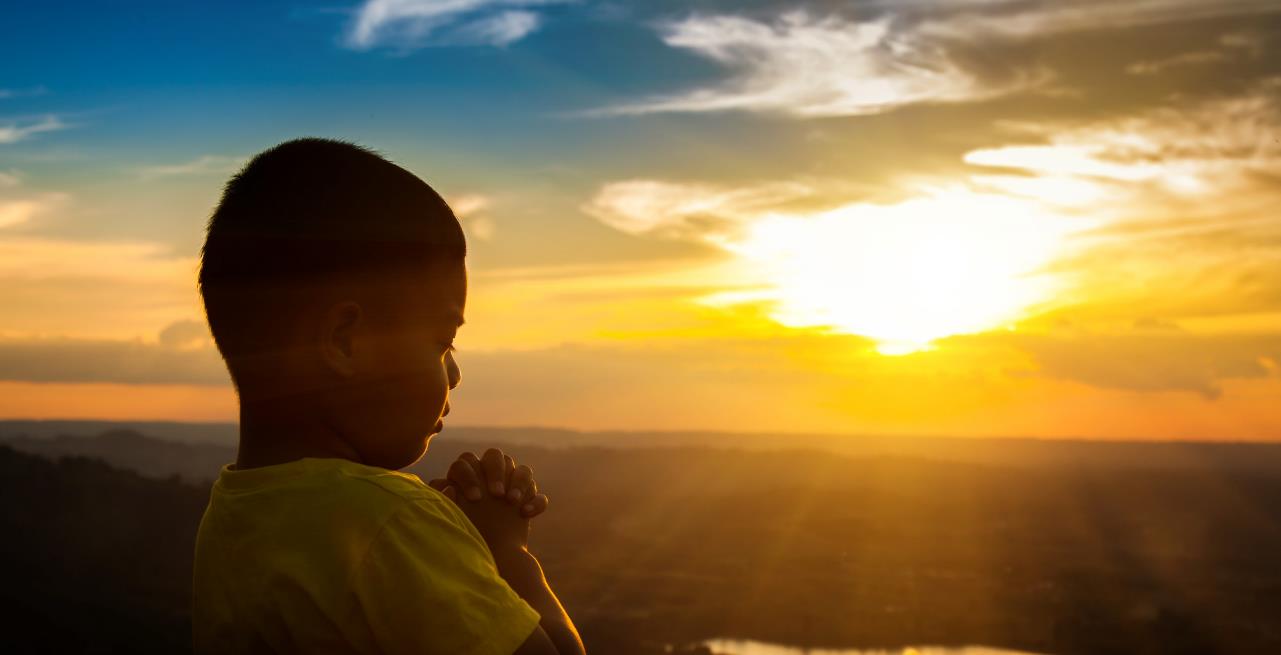 Let's Talk About Your Soul.
It Deserves Special Care Because It's The Place Where God Comes To Live Inside Of You.
Even Though You Can't See Your Soul, It Still Deserves Very Special Care.
The kNOw Program - (C) Monica Pope 2018 All Rights Reserved
23
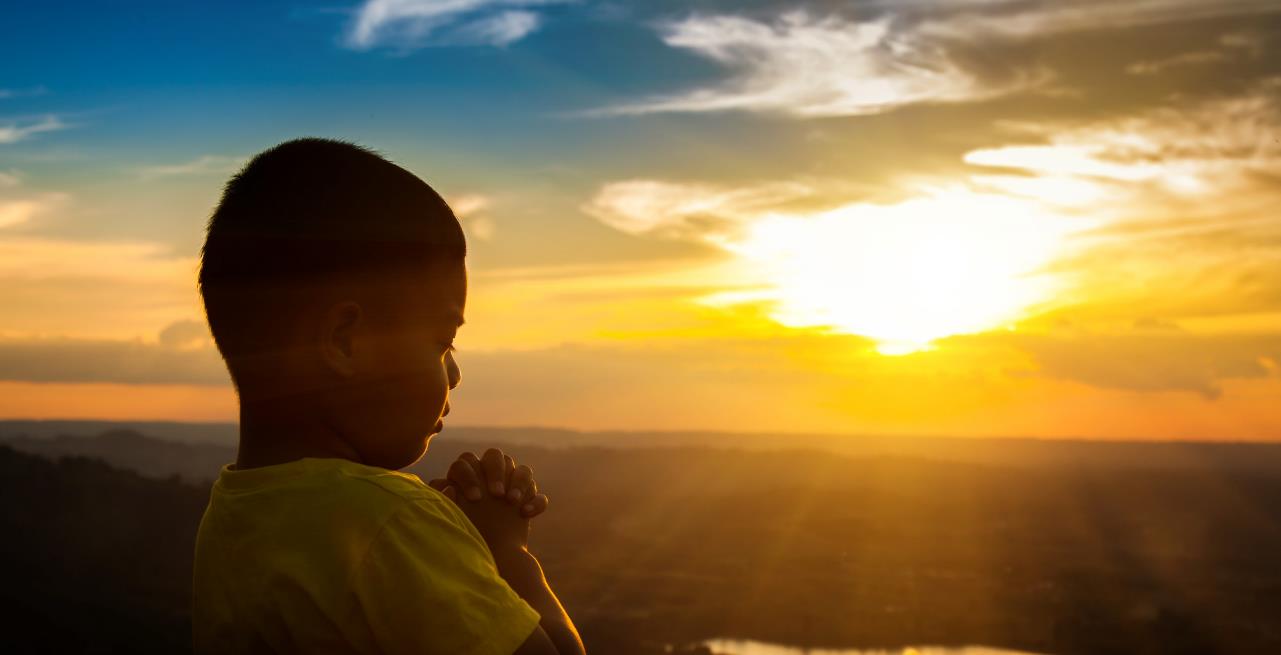 Let's Talk About Your Soul.
The People Who Love You Know Your Soul Is Special.
They Help You Learn To Talk To God- To Pray.
YOU Know Your Soul Is Really Special, So You Do Pray & Spend Time With God- Who Loves You.
The kNOw Program - (C) Monica Pope 2018 All Rights Reserved
24
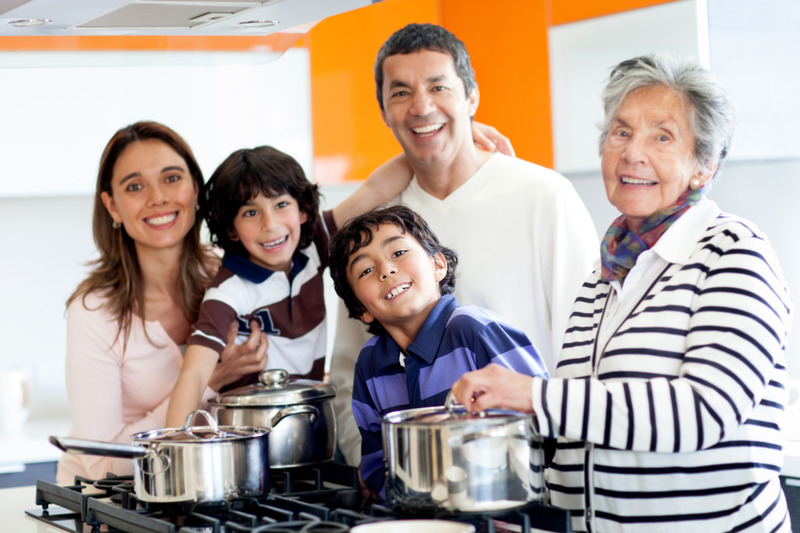 Your Feelings Are Special, Too.
The People Who Love You, Care About Your Feelings.
They Want You To Feel Safe & Loved.
The kNOw Program - (C) Monica Pope 2018 All Rights Reserved
25
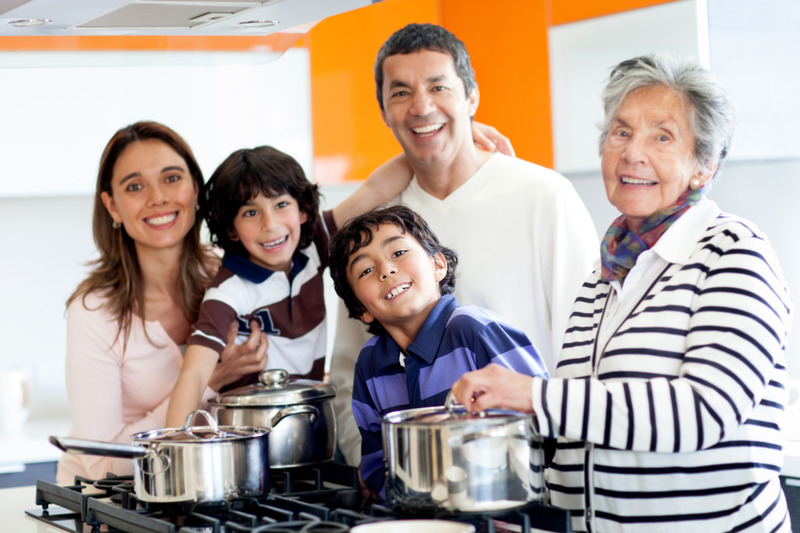 The People Who Love You Want You To Know They Care About Your Feelings.
You Help To Take Care Of Your Own Feelings By Talking About Your Feelings With People You Trust.
The kNOw Program - (C) Monica Pope 2018 All Rights Reserved
26
Can you think of an adult who cares for you, and who cares about your feelings?   
Think in your mind--who is that person?
The kNOw Program - (C) Monica Pope 2018 All Rights Reserved
27
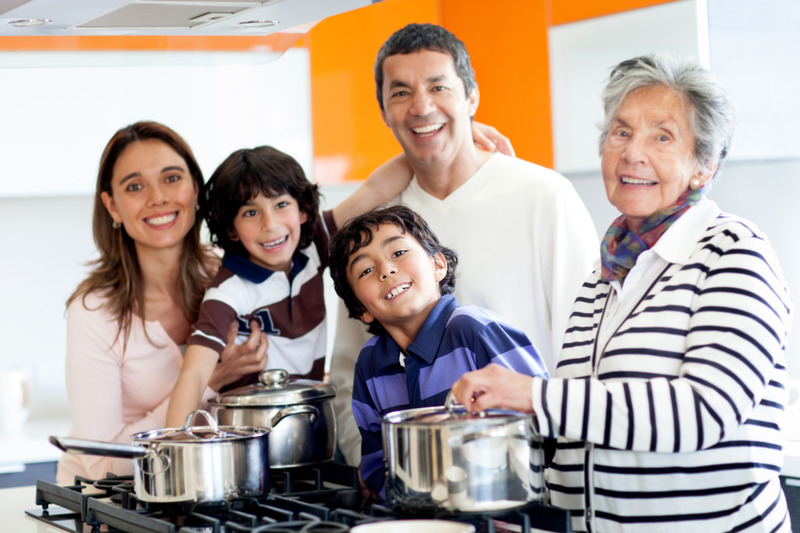 Another Special Part Of You Is Your Body.
The People Who Love You Take Special Care Of Your Body.
The kNOw Program - (C) Monica Pope 2018 All Rights Reserved
28
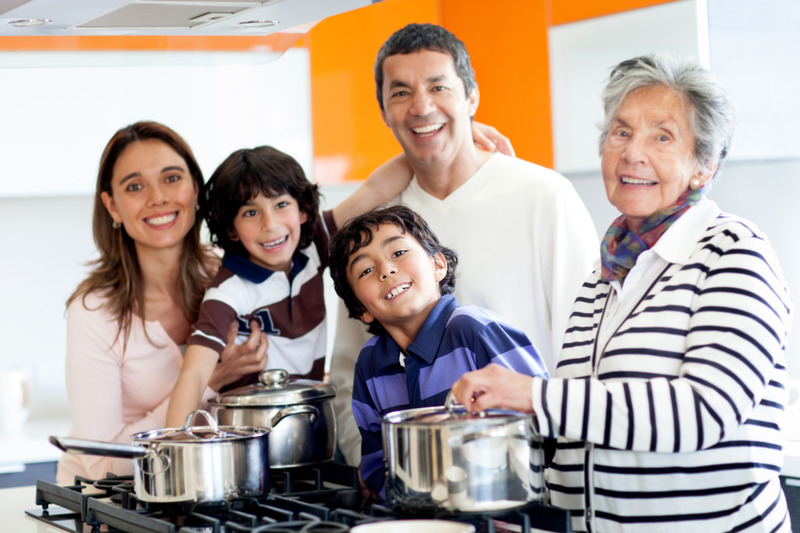 The People Who Love You Take Special Care Of Your Body.
They Give You Healthy Food To Eat. 

You Help To Take Care Of Your Own Body By Making Healthy Food Choices.
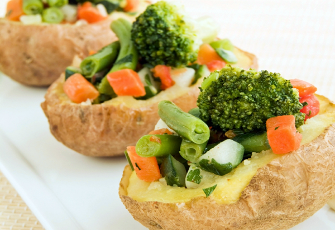 The kNOw Program - (C) Monica Pope 2018 All Rights Reserved
29
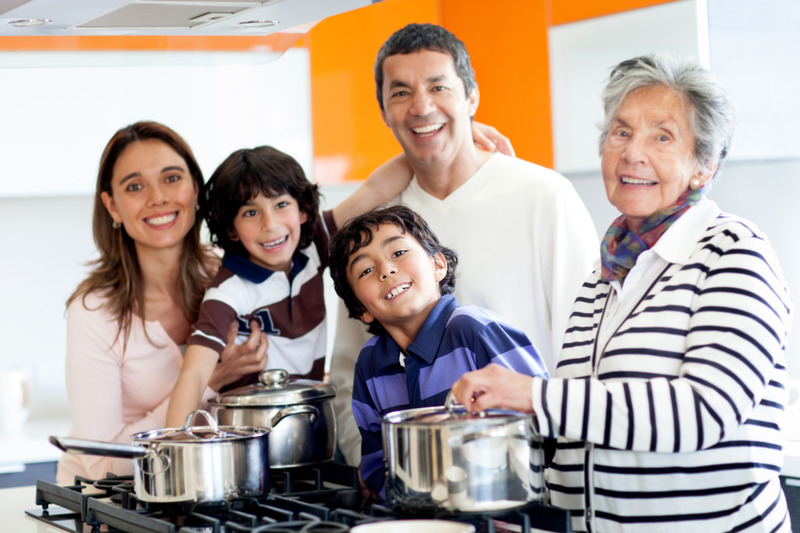 The People Who Love You Take Care Of Your Body By Making Your Home A Safe Place To Live.
The kNOw Program - (C) Monica Pope 2018 All Rights Reserved
30
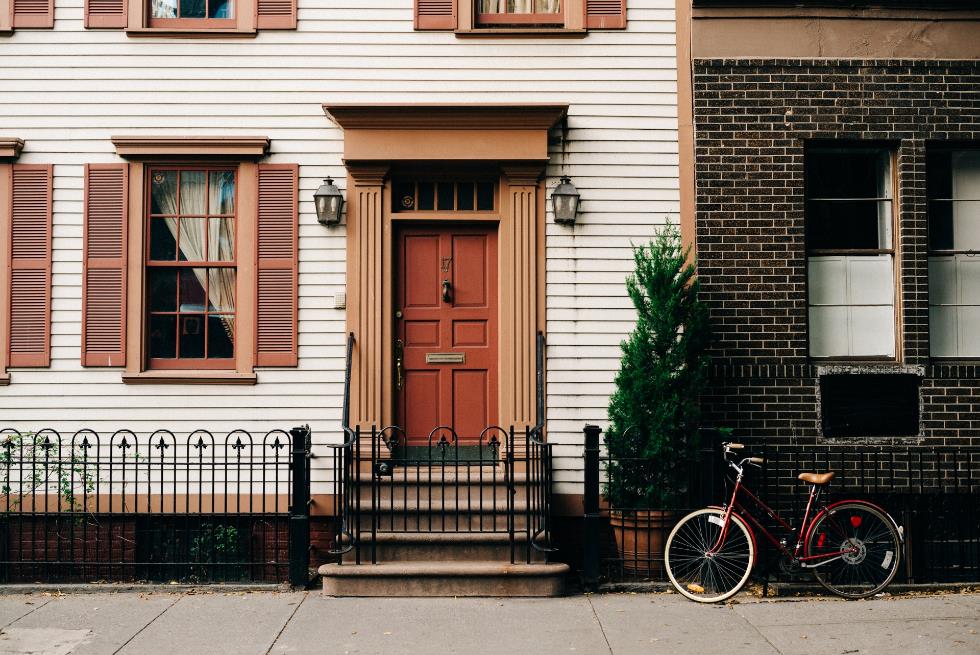 What does your family do to make your home safe?
The kNOw Program - (C) Monica Pope 2018 All Rights Reserved
31
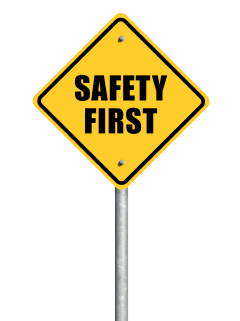 The People Who Love You Take Care Of Your Body By Showing You How To Be Safe.
You Take Care Of Your Own Body By Making Good Choices, Safe Choices.
The kNOw Program - (C) Monica Pope 2018 All Rights Reserved
32
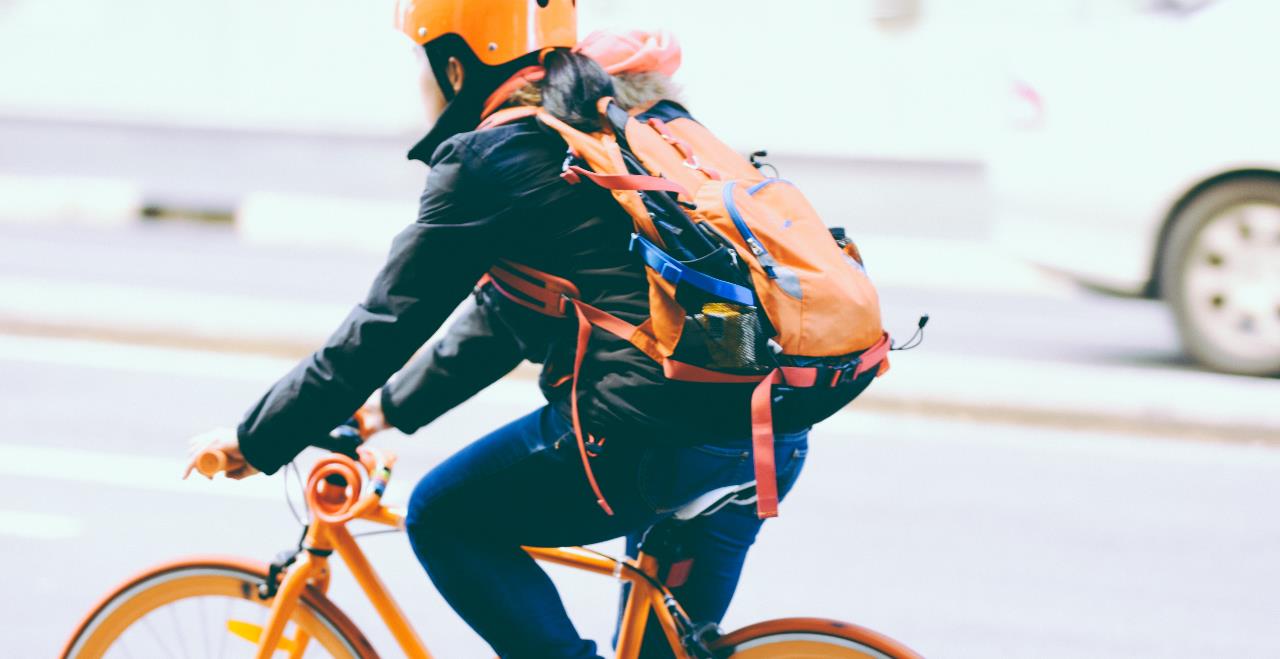 You Take Care Of Your Own Body By Making Good Choices, Safe Choices.
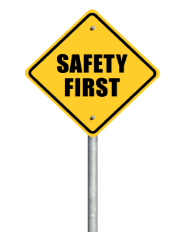 The kNOw Program - (C) Monica Pope 2018 All Rights Reserved
33
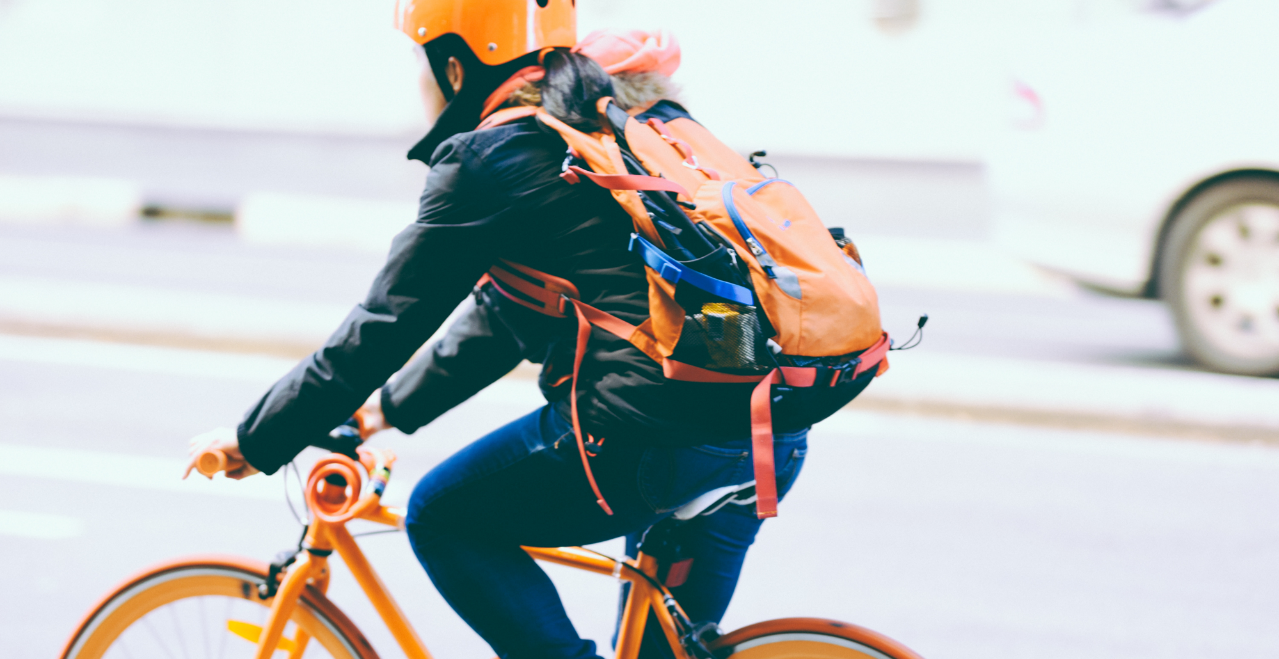 What other choices can you make to keep you safe?
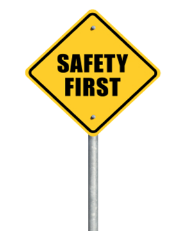 The kNOw Program - (C) Monica Pope 2018 All Rights Reserved
34
You Can Do A Lot Of Awesome Things With Your Body.
You 
Can Play.
The kNOw Program - (C) Monica Pope 2018 All Rights Reserved
35
You Can Do A Lot Of Awesome Things With Your Body.
You 
Can Hug.
The kNOw Program - (C) Monica Pope 2018 All Rights Reserved
36
You Can Do A Lot Of Awesome Things With Your Body.
You 
Can Sing!
The kNOw Program - (C) Monica Pope 2018 All Rights Reserved
37
You Can Do A Lot Of Awesome Things With Your Body.
You Can Sleep.
The kNOw Program - (C) Monica Pope 2018 All Rights Reserved
38
You Can Do A Lot Of Awesome Things With Your Body.
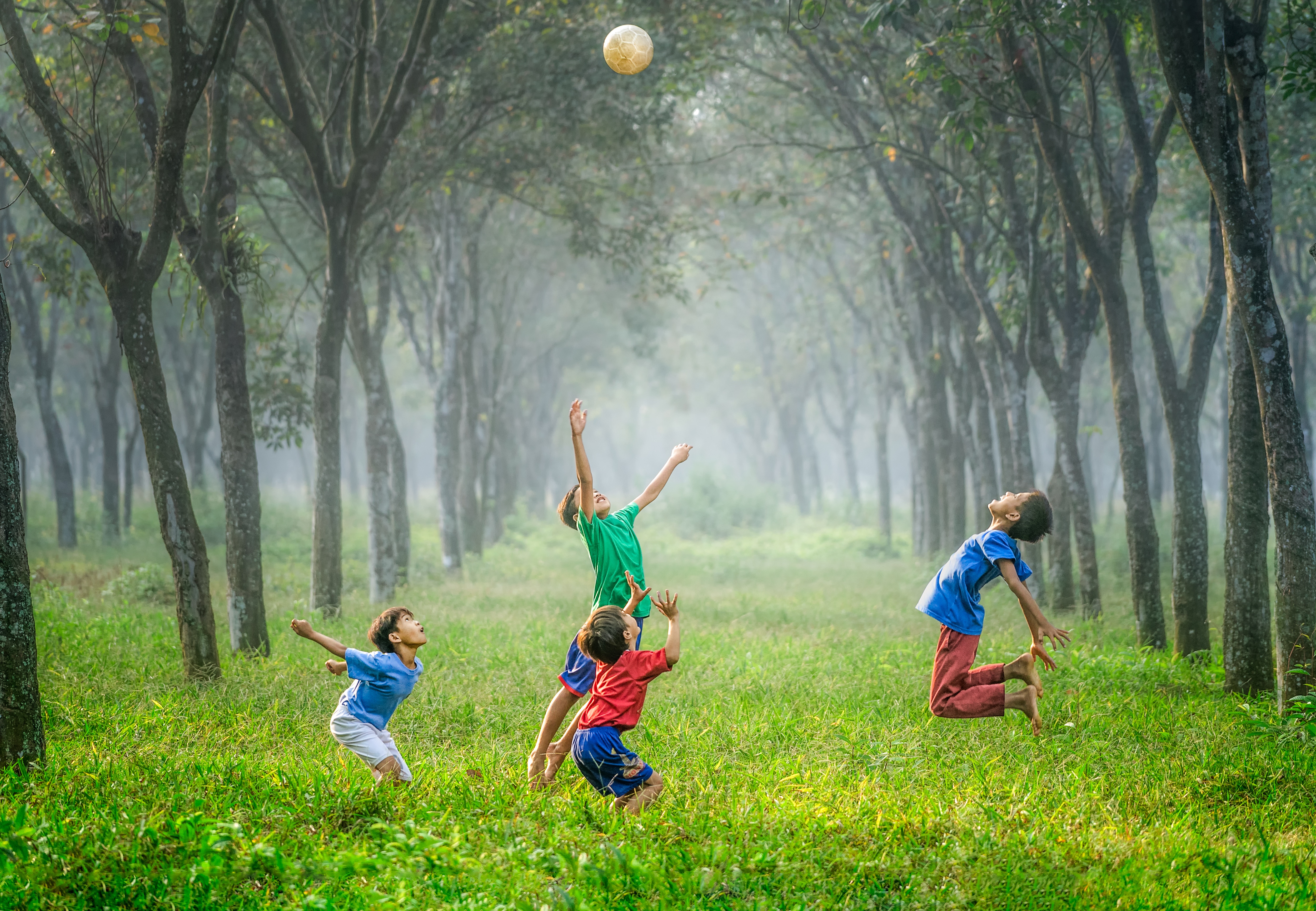 You Can
Laugh
With
Friends.
The kNOw Program - (C) Monica Pope 2018 All Rights Reserved
39
You Can Do A Lot Of Awesome Things With Your Body.
You 
Can 
Help 
Others
The kNOw Program - (C) Monica Pope 2018 All Rights Reserved
40
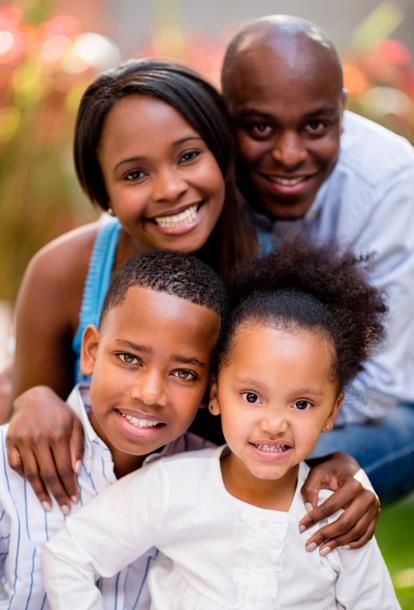 God Did An Amazing Job Of Making Everything About You Special- 

Your Body, 

Your Feelings &

Your Soul.
The kNOw Program - (C) Monica Pope 2018 All Rights Reserved
41
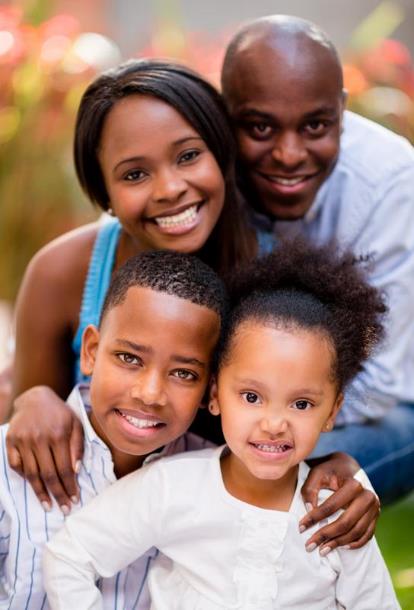 No One 

Should Ever Try To Hurt 
Your Feelings.
The kNOw Program - (C) Monica Pope 2018 All Rights Reserved
42
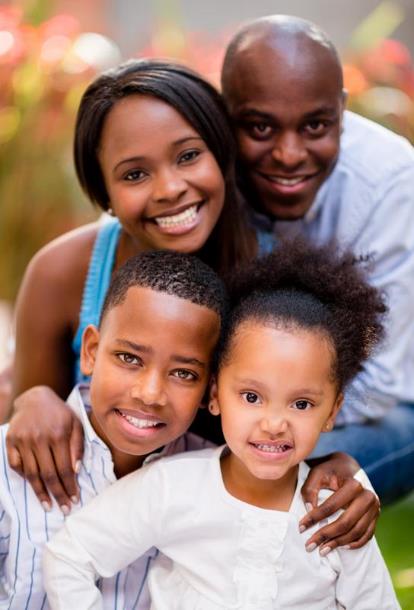 No One 

Should Ever Try To Hurt 
Your Soul.
The kNOw Program - (C) Monica Pope 2018 All Rights Reserved
43
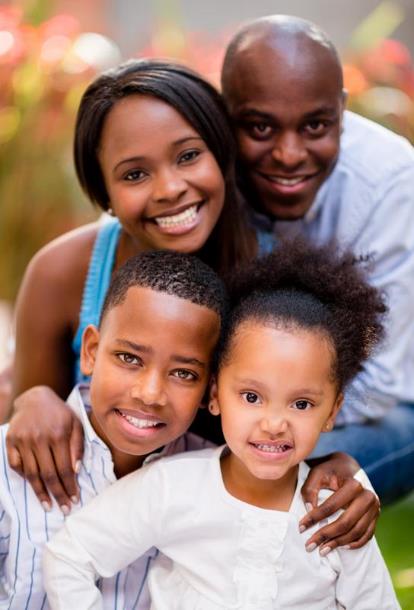 No One 

Should Ever Try To Hurt 
Your Body.
The kNOw Program - (C) Monica Pope 2018 All Rights Reserved
44
Let's Talk About Your Special, Holy Body.
You Wear Clothes On Your Body, To Protect Your Body From The Weather.
The kNOw Program - (C) Monica Pope 2018 All Rights Reserved
45
Let's Talk About Your Special, Holy Body.
You Also Wear Clothes Because They Look Nice!
The kNOw Program - (C) Monica Pope 2018 All Rights Reserved
46
Let's Talk About Your Special, Holy Body.
Also, You Wear Clothes On Your Body To Cover The Most Private Parts Of Your Body.
The kNOw Program - (C) Monica Pope 2018 All Rights Reserved
47
Let's Talk About Your Special, Holy Body.
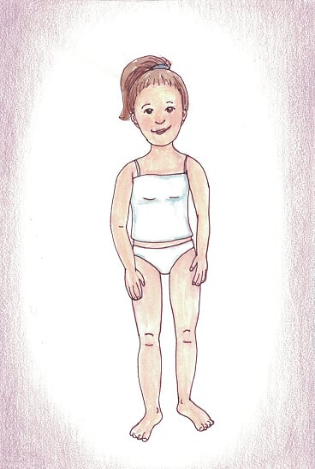 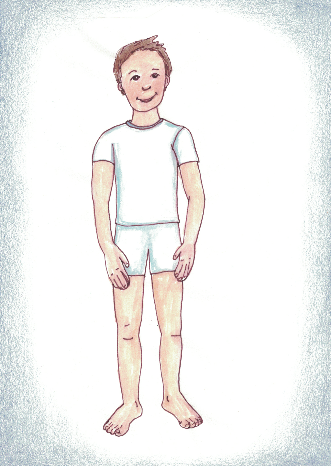 This Boy & Girl Aren't Dressed To Go To School.
The kNOw Program - (C) Monica Pope 2018 All Rights Reserved
48
Let's Talk About Your Special, Holy Body.
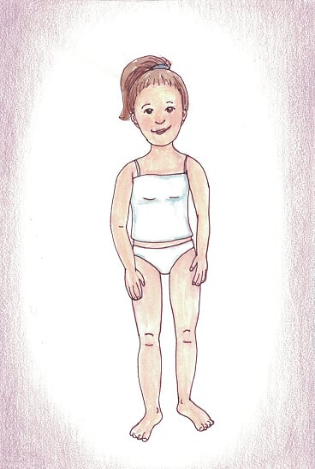 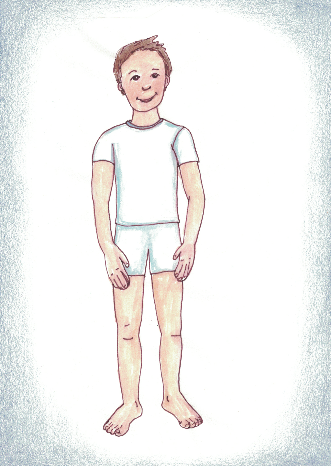 They aren't dressed to go out with friends.
The kNOw Program - (C) Monica Pope 2018 All Rights Reserved
49
Let's Talk About Your Special, Holy Body.
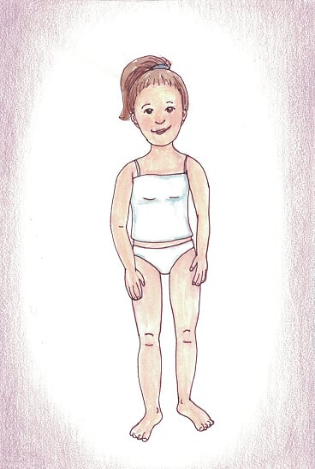 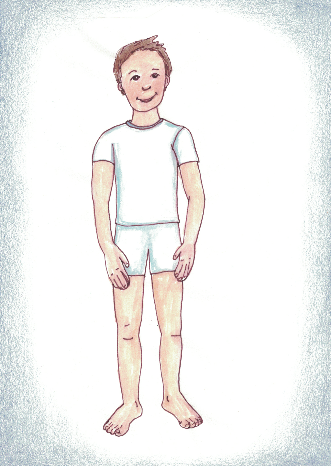 But their clothes still cover the most special and private parts of their body.
The kNOw Program - (C) Monica Pope 2018 All Rights Reserved
50
Let's Talk About Your Special, Holy Body.
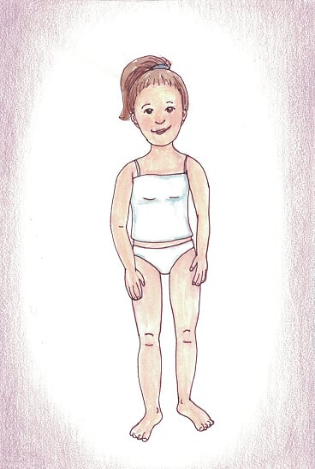 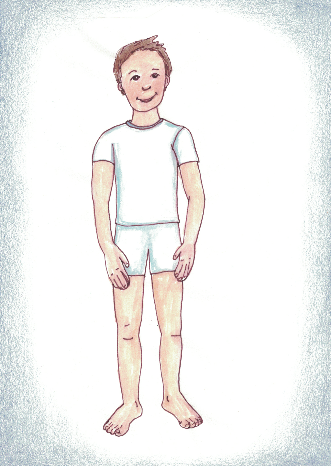 The People Who Love You Want To Make Sure Your Private Body Parts Are Safe and Respected.
The kNOw Program - (C) Monica Pope 2018 All Rights Reserved
51
Let's Talk About Your Special, Holy Body.
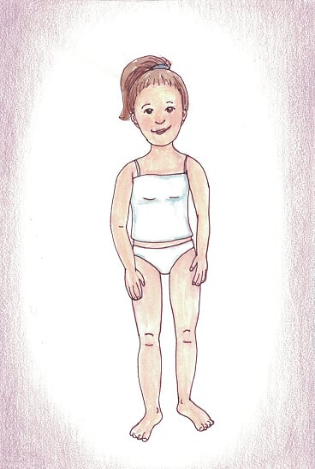 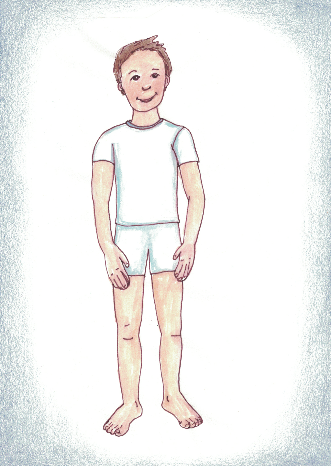 YOU Have The Right To Make Sure 
YOUR Body & 
YOUR Private Body Parts Are Safe & Respected.
The kNOw Program - (C) Monica Pope 2018 All Rights Reserved
52
Let's Talk About Your Special, Holy Body.
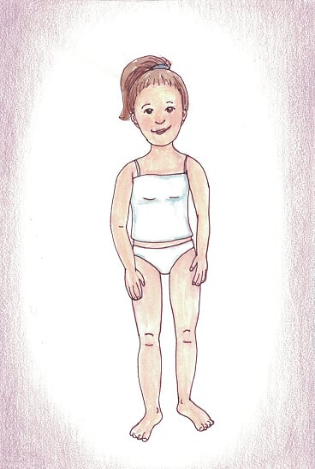 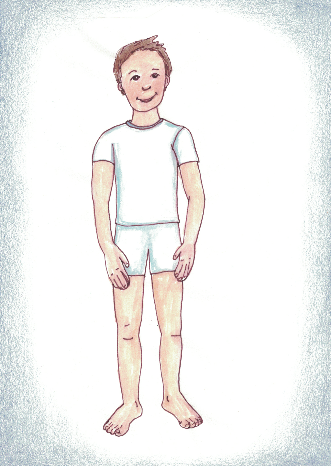 There's A Lot You Can Do To Make Sure 
Your Body & Your Private Body Parts Are
Safe & Respected.
The kNOw Program - (C) Monica Pope 2018 All Rights Reserved
53
You Can Say:
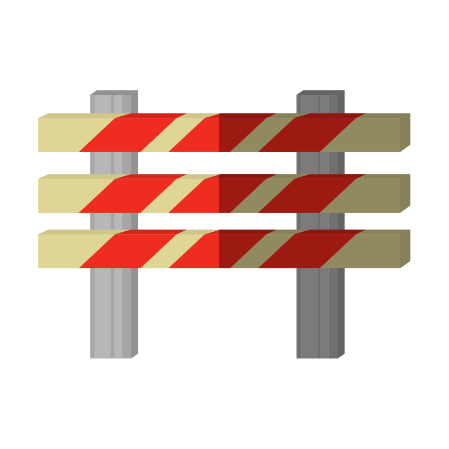 "I Have Boundaries. My Private Body Parts Will Be Safe & Respected."
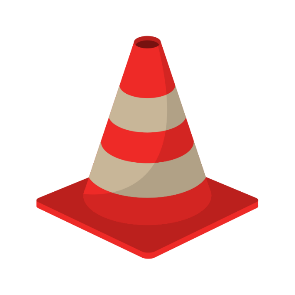 You Can Even Say That Loudly.
The kNOw Program - (C) Monica Pope 2018 All Rights Reserved
54
You Can Say:
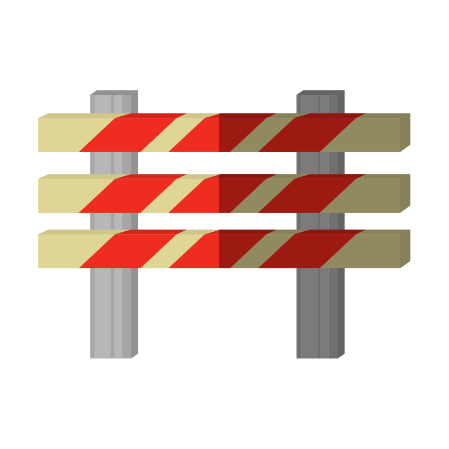 "My Private Body Parts Will Be Safe & Respected. No Touching. No Looking."
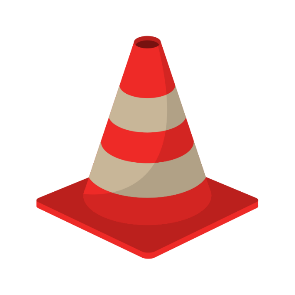 You Can Even Say That Loudly.
The kNOw Program - (C) Monica Pope 2018 All Rights Reserved
55
Your Body Is Special. If For Some Reason, Your Body Needs Special Care, Someone Who Loves You Can Help.
A Doctor or a Nurse Can Help You, Too.

You Can Talk About This With The Adults Who Love & Care For You.
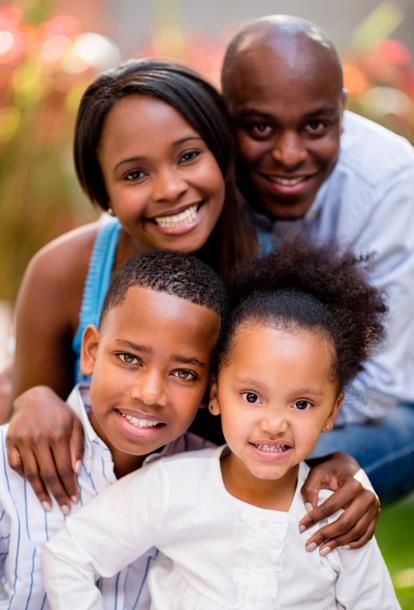 The kNOw Program - (C) Monica Pope 2018 All Rights Reserved
56
Think again of an adult who cares for you, and who cares about your feelings. Think of an adult who wants to keep you safe from harm.  Think of an adult who respects the privacy and holiness of your body.    ​​
Think in your mind--​who is that person?
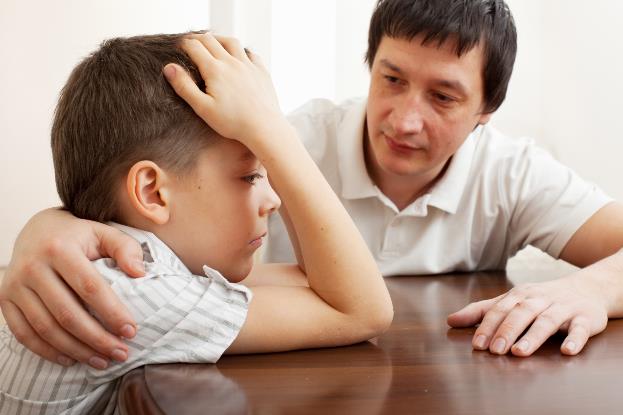 The kNOw Program - (C) Monica Pope 2018 All Rights Reserved
57
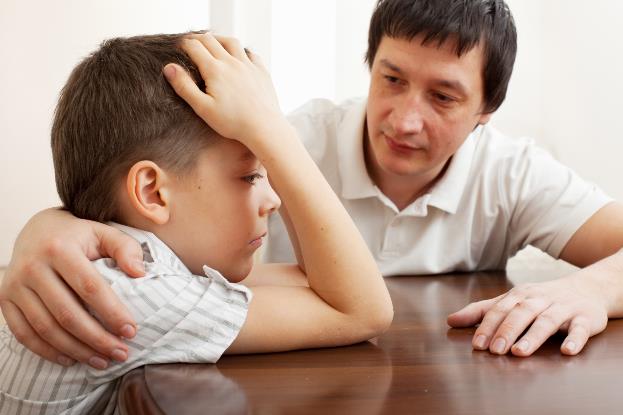 That is an adult you can trust.
The kNOw Program - (C) Monica Pope 2018 All Rights Reserved
58
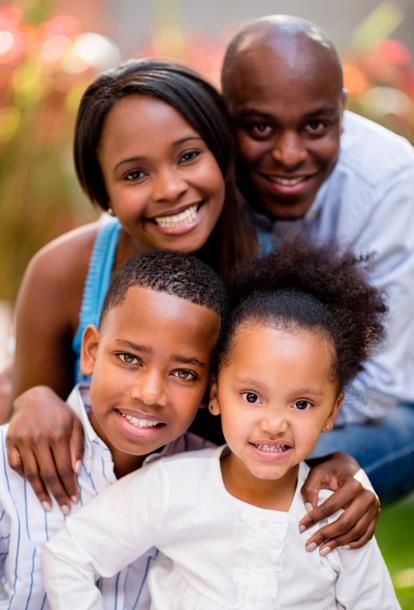 If You Feel Worried That Someone Has Tried To Make Your Body Disrespected Or Unsafe, You Can Tell an adult you trust. 

You Can Say,
"I Feel Worried. I Want To Talk About Feeling Disrespected.”
The kNOw Program - (C) Monica Pope 2018 All Rights Reserved
59
What Are Some Of The Ways That Another Person Might Disrespect Your Boundaries?
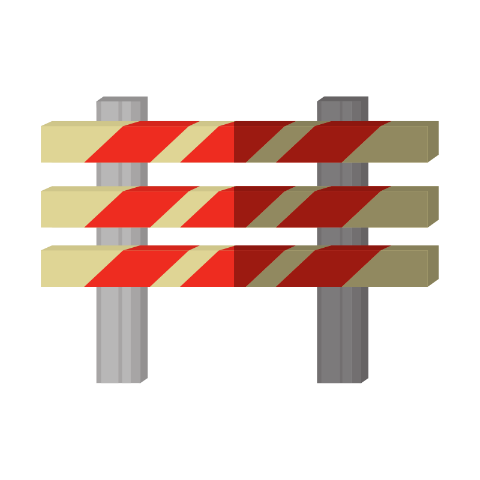 What Are Some Of The Ways That Another Person Might Disrespect The Privacy Of Your Body?
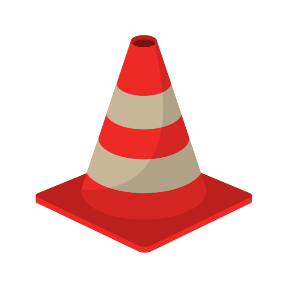 Well, Most People Won't Ever Want Or Try To Disrespect The Privacy & Holiness Of Your Body.
But... ... ...
The kNOw Program - (C) Monica Pope 2018 All Rights Reserved
60
Maybe A Person Wants To Text You Pictures Of A Sexual Nature…
The kNOw Program - (C) Monica Pope 2018 All Rights Reserved
61
Maybe a friend wants to share a text he or she has received– a text that has a sexual nature.
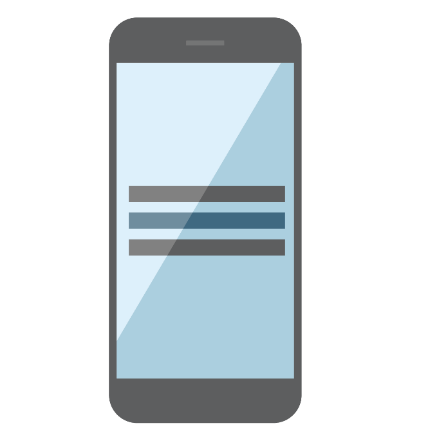 The kNOw Program - (C) Monica Pope 2018 All Rights Reserved
62
That is disrespecting you. And it’s usually against the law.  

Say, “This disrespects me” and tell an adult whom you trust as quickly as possible.
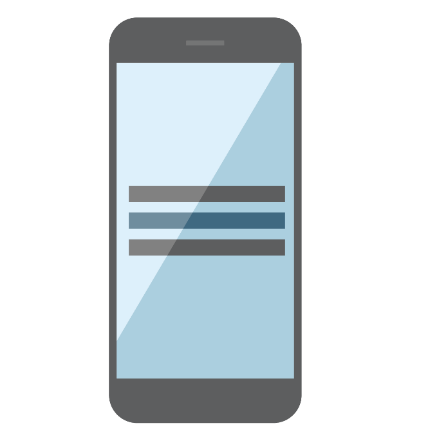 The kNOw Program - (C) Monica Pope 2018 All Rights Reserved
63
Maybe a person wants to say things to you – things of a sexual nature. 

Or maybe a person  or group of people wants to talk about your private body parts.
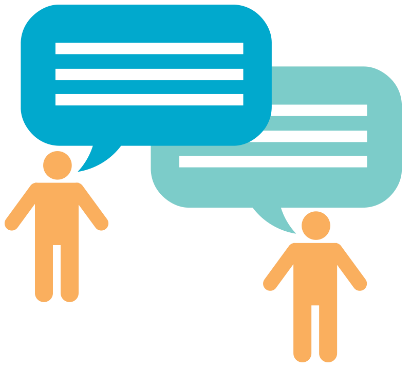 The kNOw Program - (C) Monica Pope 2018 All Rights Reserved
64
That is disrespecting you. And it’s usually against the law. 

Say, “This disrespects me” and tell an adult whom you trust as quickly as possible.
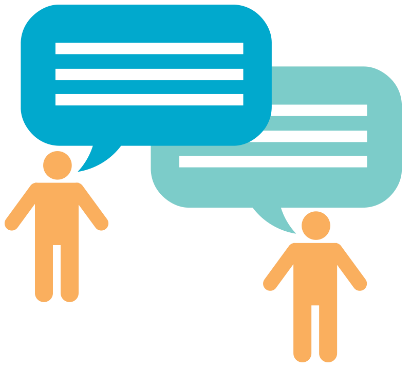 The kNOw Program - (C) Monica Pope 2018 All Rights Reserved
65
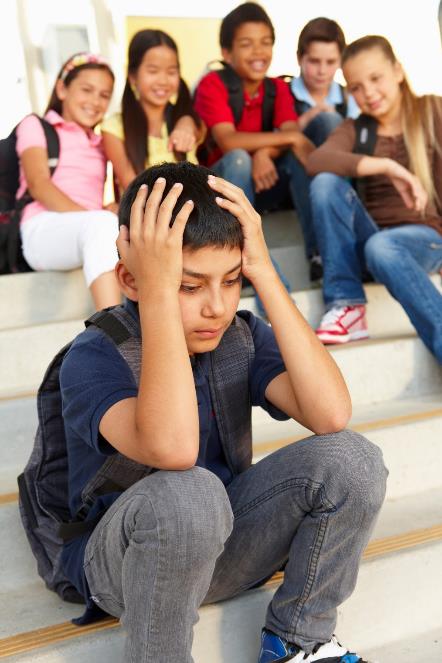 Maybe a friend or group of friends wants you to join in a conversation talking about another person’s private body parts.
The kNOw Program - (C) Monica Pope 2018 All Rights Reserved
66
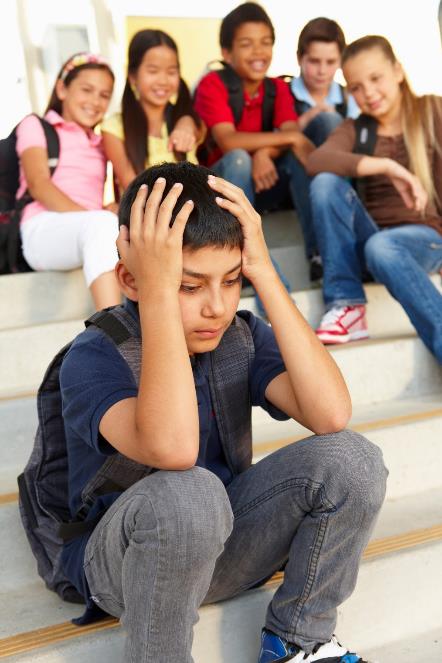 Say “This disrespects me AND it disrespects the other person.” 

Tell an adult whom you trust as quickly as possible.
The kNOw Program - (C) Monica Pope 2018 All Rights Reserved
67
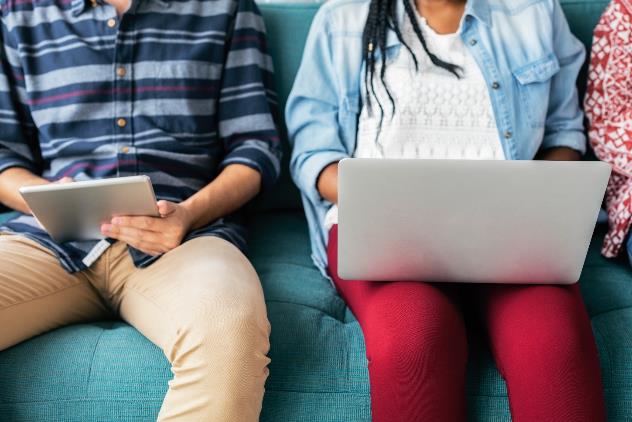 Maybe a person wants to show you websites or photographs or movies of a sexual nature– movies and pictures that disrespect the privacy and holiness of another person’s body.
The kNOw Program - (C) Monica Pope 2018 All Rights Reserved
68
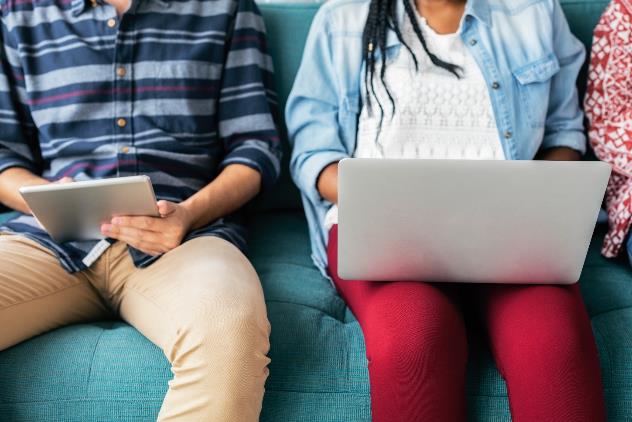 That is disrespecting you. And it’s usually against the law.  

Say, “This disrespects me.”  Tell an adult whom you trust as quickly as possible.
The kNOw Program - (C) Monica Pope 2018 All Rights Reserved
69
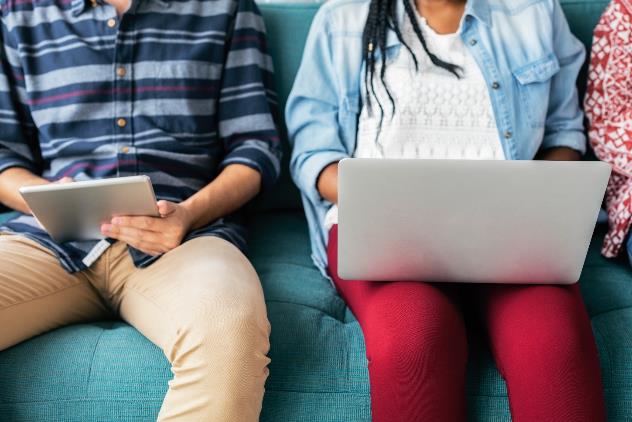 Maybe a person wants you to take pictures of yourself that disrespect the holiness and privacy of your own body.
The kNOw Program - (C) Monica Pope 2018 All Rights Reserved
70
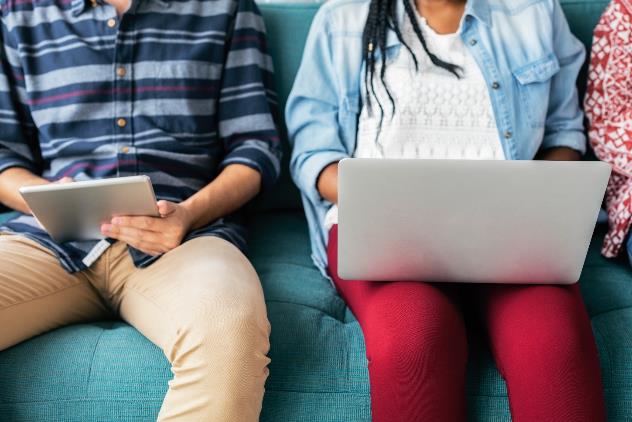 That is disrespecting you. And it’s usually against the law.  

Say, “This disrespects me.”  Tell an adult whom you trust as quickly as possible.
The kNOw Program - (C) Monica Pope 2018 All Rights Reserved
71
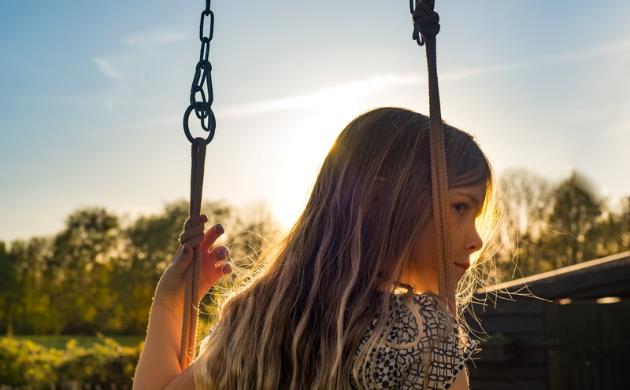 Maybe a person wants to be close to you in ways that make you feel uncomfortable.  You say, “I don’t want you to be so close to me.”
The kNOw Program - (C) Monica Pope 2018 All Rights Reserved
72
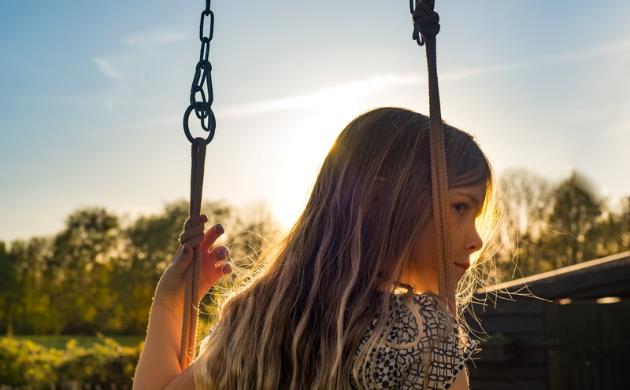 If they ignore you, or make a joke of it, that is disrespecting you. 

Say, “This disrespects me.”  Tell an adult whom you trust as quickly as possible.
The kNOw Program - (C) Monica Pope 2018 All Rights Reserved
73
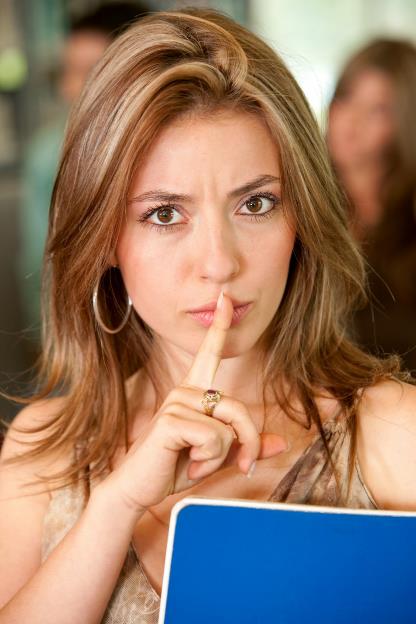 Sometimes, a person who may want to disrespect you may try to make you feel sorry or silly for having boundaries.
The kNOw Program - (C) Monica Pope 2018 All Rights Reserved
74
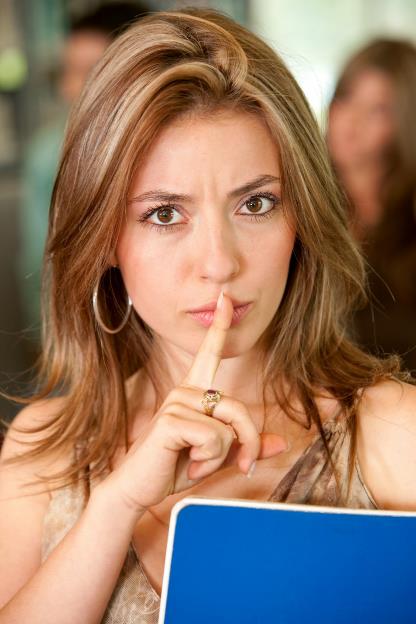 That person may try to make you feel ashamed of having the feelings you have.
The kNOw Program - (C) Monica Pope 2018 All Rights Reserved
75
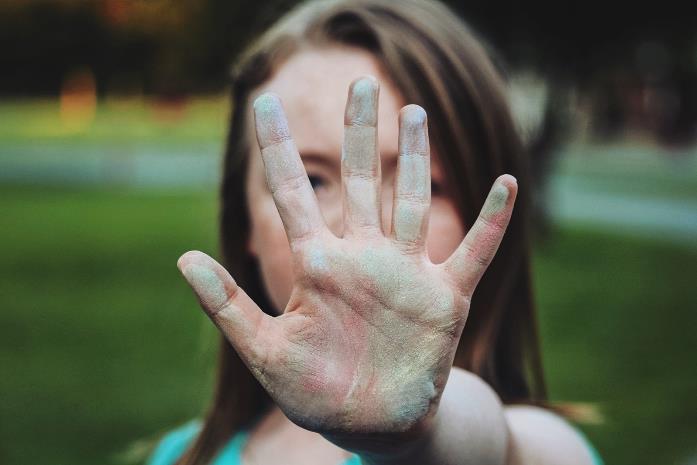 Don’t buy that. The people who love you care about your feelings.  The people who love you will not try to make you feel ashamed of your feelings.
Don’t Buy That.
The kNOw Program - (C) Monica Pope 2018 All Rights Reserved
76
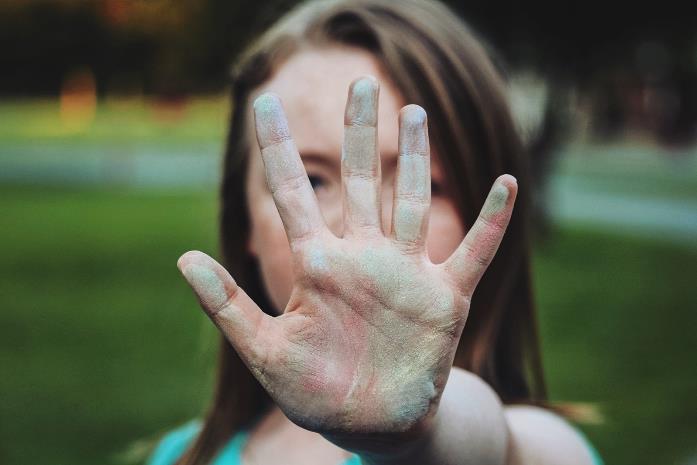 It doesn’t matter if 
the person who is disrespecting you is 
the same gender or opposite, the same 
age or not.
Don't buy it.
The kNOw Program - (C) Monica Pope 2018 All Rights Reserved
77
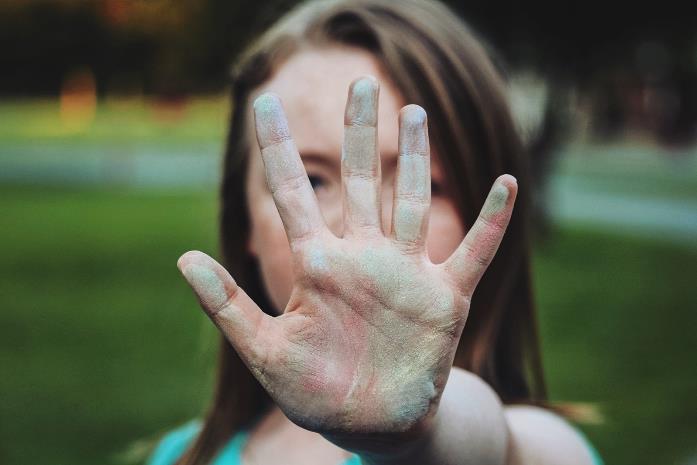 It doesn’t matter if the person who is disrespecting you is  in charge of you in some way.
Don't buy it.
The kNOw Program - (C) Monica Pope 2018 All Rights Reserved
78
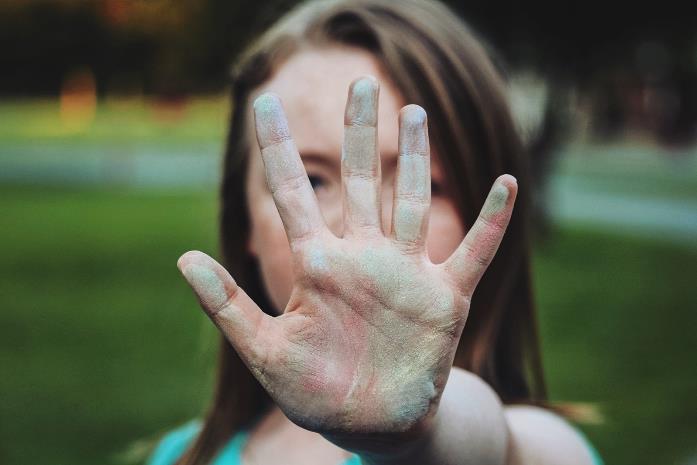 It doesn’t matter if the person disrespecting you  tells you not to tell anyone.
Don't buy it.
The kNOw Program - (C) Monica Pope 2018 All Rights Reserved
79
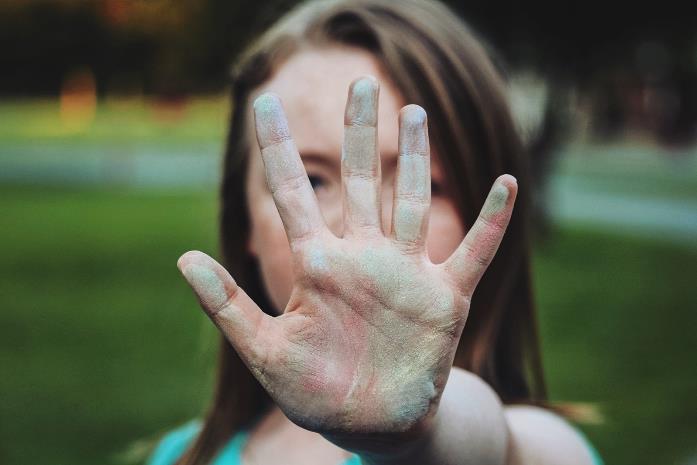 Those things don't matter.

If ANYONE does these things to you, or says these things to you, tell a trusted adult.
The kNOw Program - (C) Monica Pope 2018 All Rights Reserved
80
If ANYONE tries to frighten you into not telling, 

or tries to give you gifts so that you won't tell,

or says you will be in trouble if you tell, don’t believe them.
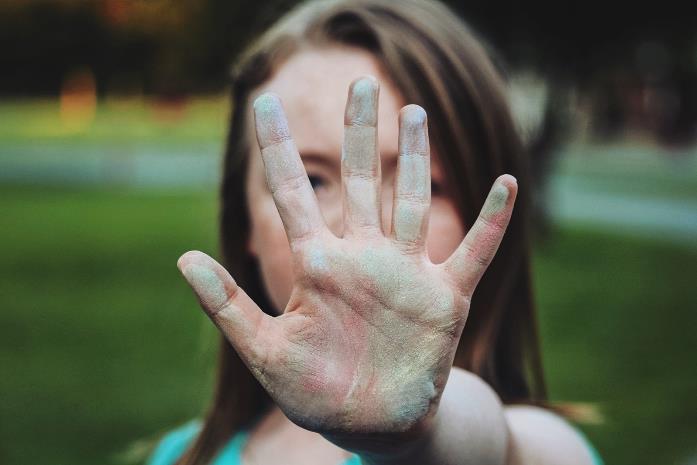 Tell a trusted adult.
The kNOw Program - (C) Monica Pope 2018 All Rights Reserved
81
You are special to God,  and special to yourself, and special to others. 

You are special. 

You deserve to be respected and safe. If you ever feel disrespected, tell an adult you trust.
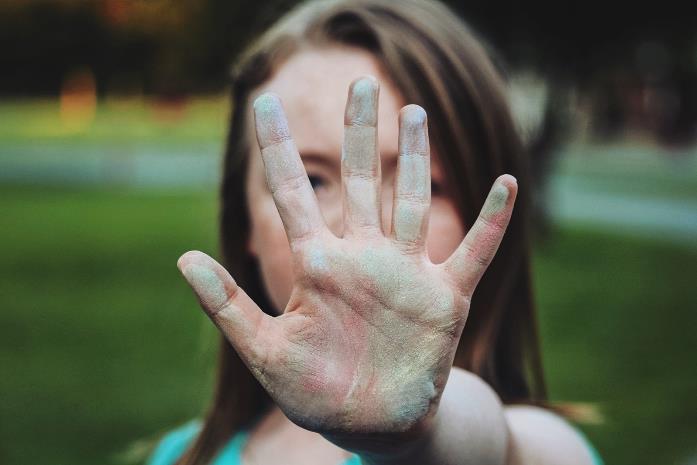 You matter.
The kNOw Program - (C) Monica Pope 2018 All Rights Reserved
82
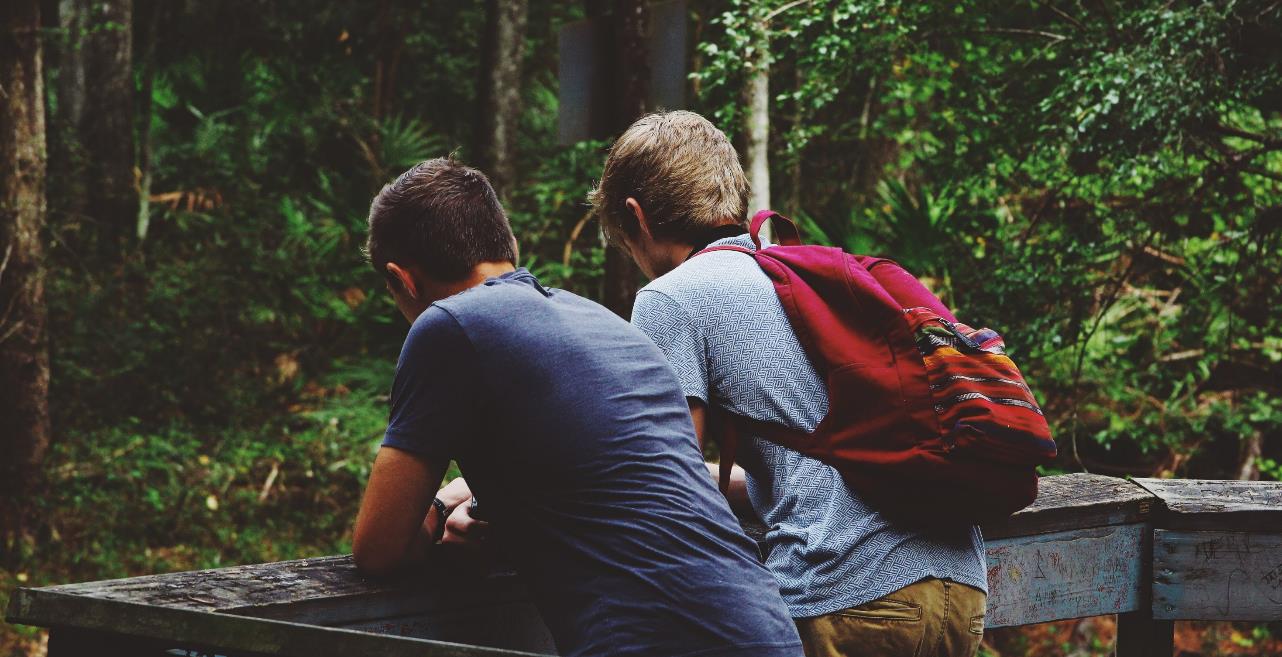 Maybe you have a friend who has been disrespected  or hurt in this way.  Maybe he or she has told you about it  and asked you to promise not to tell anyone.
The kNOw Program - (C) Monica Pope 2018 All Rights Reserved
83
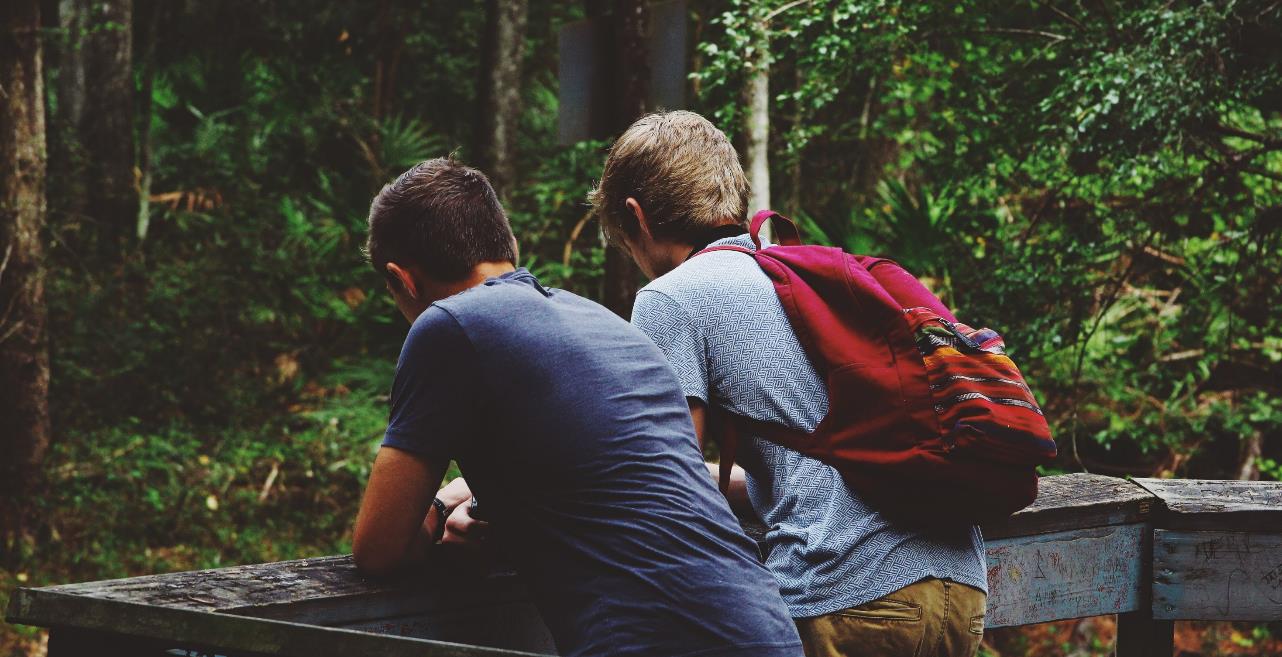 Even if you promised not to tell, tell a trusted adult. A good friend will not let another friend keep a damaging or dangerous secret.  A good friend will get help.
The kNOw Program - (C) Monica Pope 2018 All Rights Reserved
84
If you feel worried, or disrespected, the people who love & respect you want to know about your feelings.
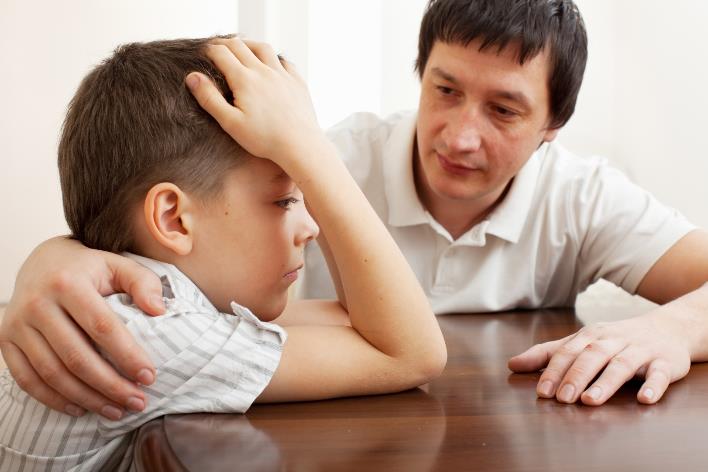 The kNOw Program - (C) Monica Pope 2018 All Rights Reserved
85
If you feel worried, or disrespected, the people who love you and respect you will listen to you when you talk about 
your feelings.
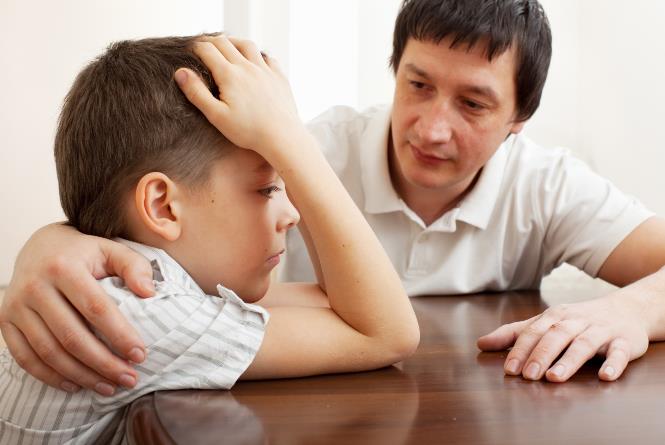 The kNOw Program - (C) Monica Pope 2018 All Rights Reserved
86
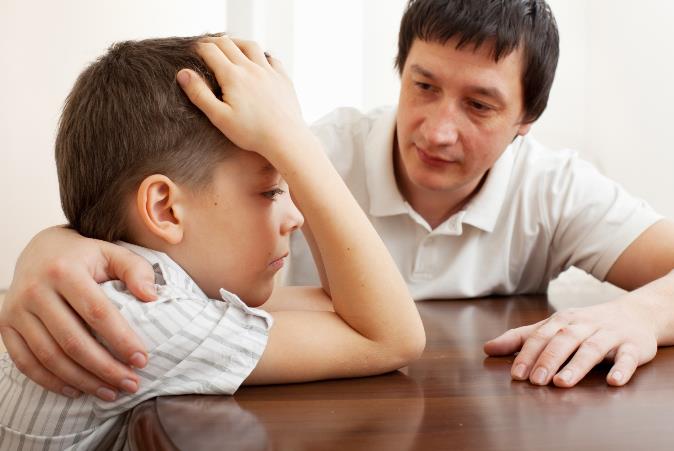 The people who love you will listen to you  and help to make things better. The people who love you will work hard  to make sure you feel safe.
The kNOw Program - (C) Monica Pope 2018 All Rights Reserved
87
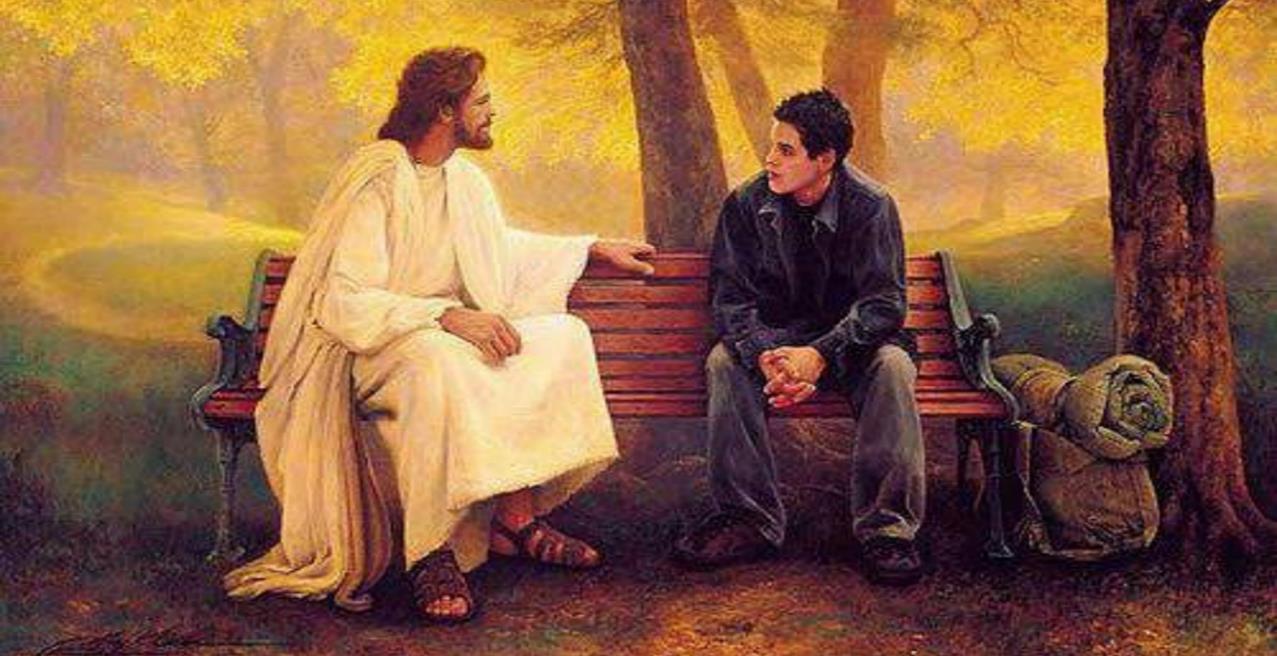 Jesus loves you. He has made you amazing and special. He made your body special. He has given you important feelings.   He has given you people who love you and who care about you.
The kNOw Program - (C) Monica Pope 2018 All Rights Reserved
88
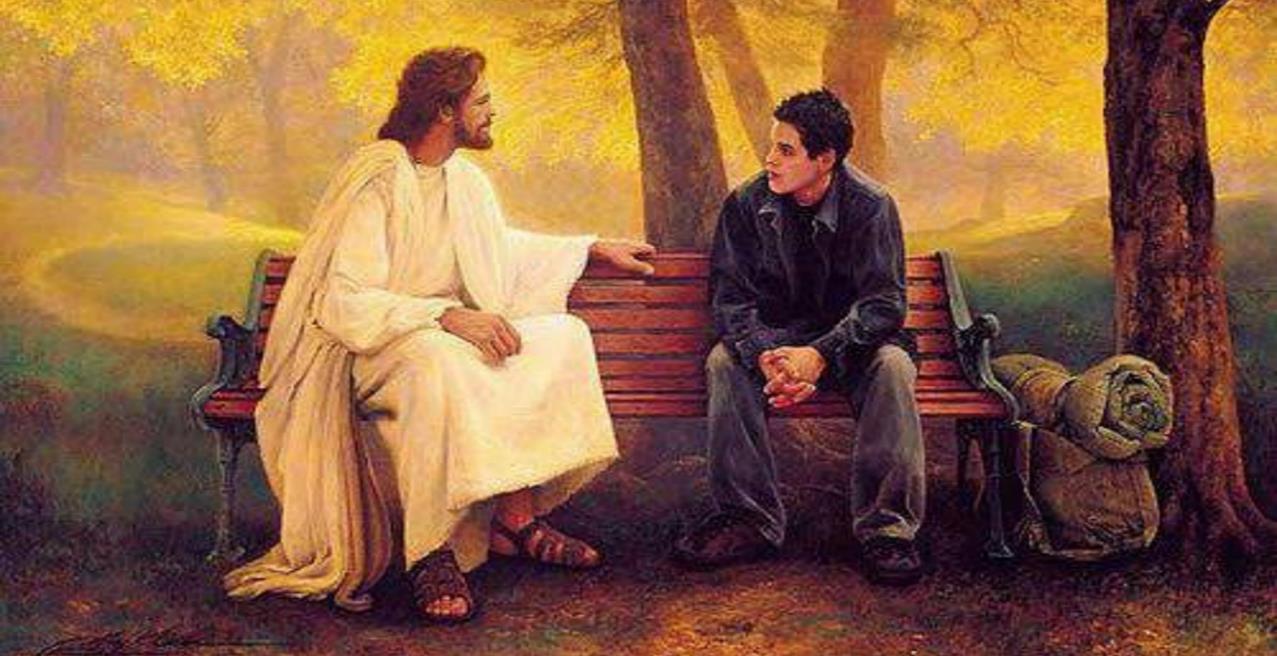 Jesus loves you. He wants you to kNOw you matter.
The kNOw Program - (C) Monica Pope 2018 All Rights Reserved
89
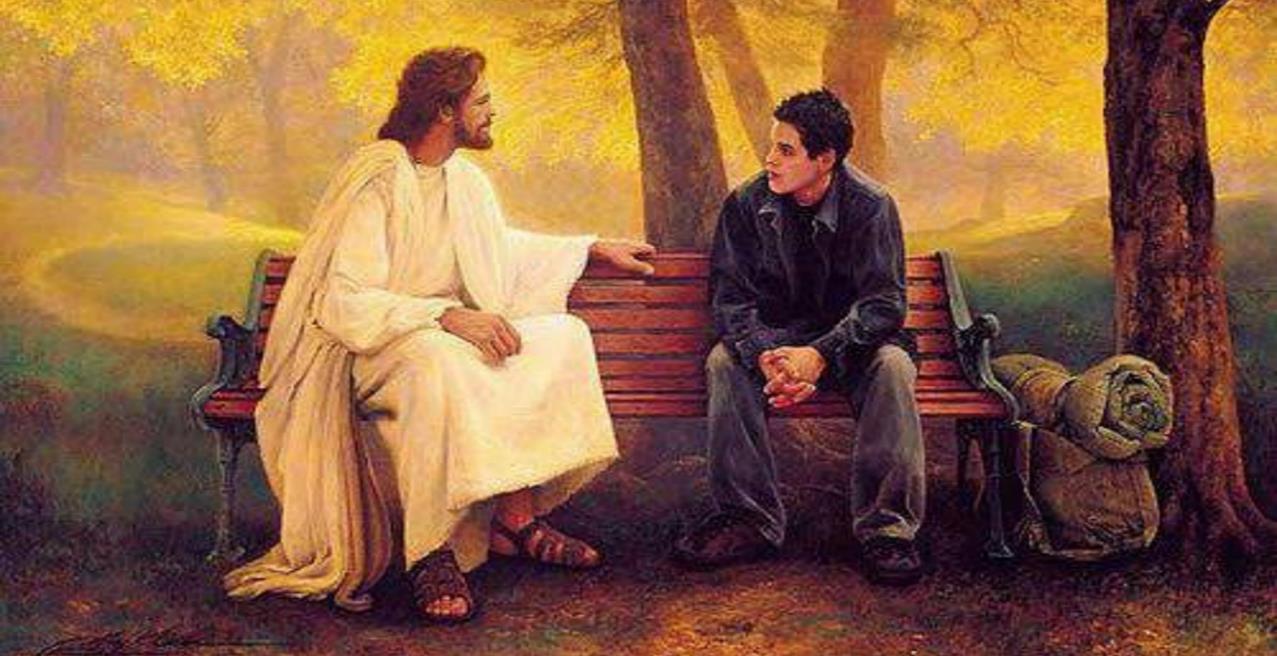 Jesus loves you. 
He wants you to kNOw you deserve to be safe and respected.
The kNOw Program - (C) Monica Pope 2018 All Rights Reserved
90
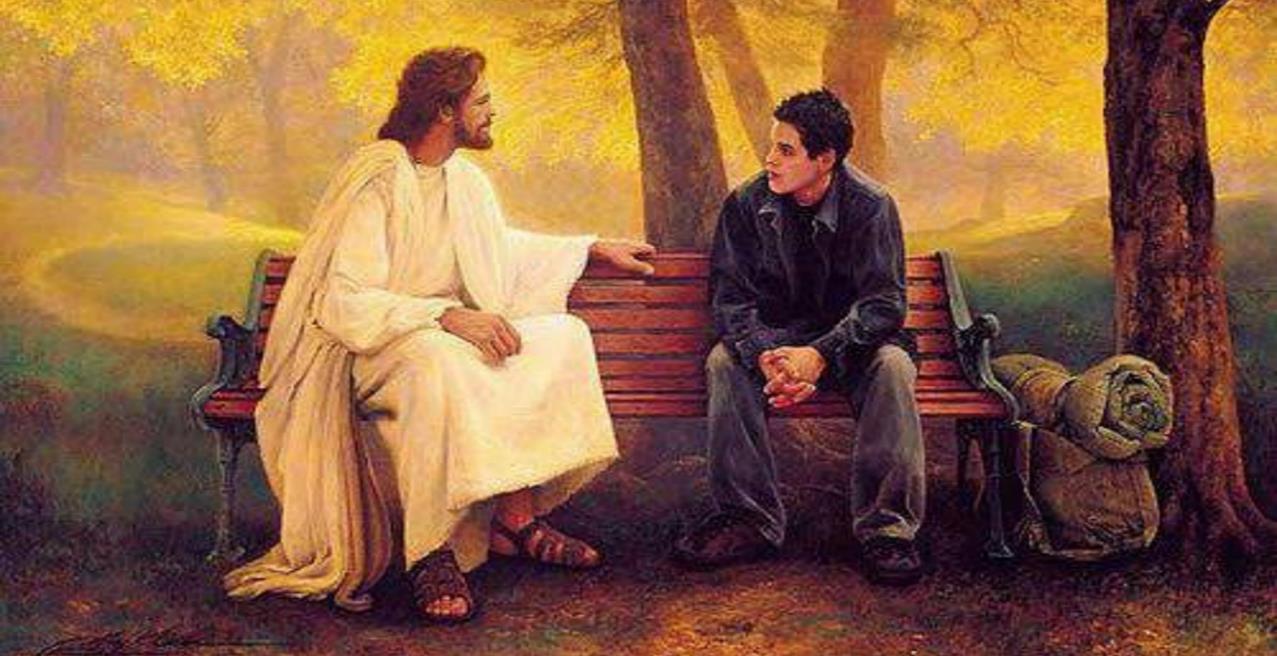 Jesus loves you. 
He wants you to kNOw you have the right to say “NO!”
The kNOw Program - (C) Monica Pope 2018 All Rights Reserved
91
Say:  I  kNOw  I am a child of God.  I kNOw I deserve to be safe and respected.
The kNOw Program - (C) Monica Pope 2018 All Rights Reserved
92
Say:  I kNOw my body is holy and private.NO touching or looking.
The kNOw Program - (C) Monica Pope 2018 All Rights Reserved
93
Say:  I kNOw other people’s bodies are holy and private.NO touching, NO looking.
The kNOw Program - (C) Monica Pope 2018 All Rights Reserved
94
Say:  I  kNOw  that I can say 
“NO touching.”“NO looking.” 
I can even say it LOUDLY.
The kNOw Program - (C) Monica Pope 2018 All Rights Reserved
95
Say:  I kNOw  I can ask a trusted adult to help me.  I kNOw a trusted adult will help me.
The kNOw Program - (C) Monica Pope 2018 All Rights Reserved
96
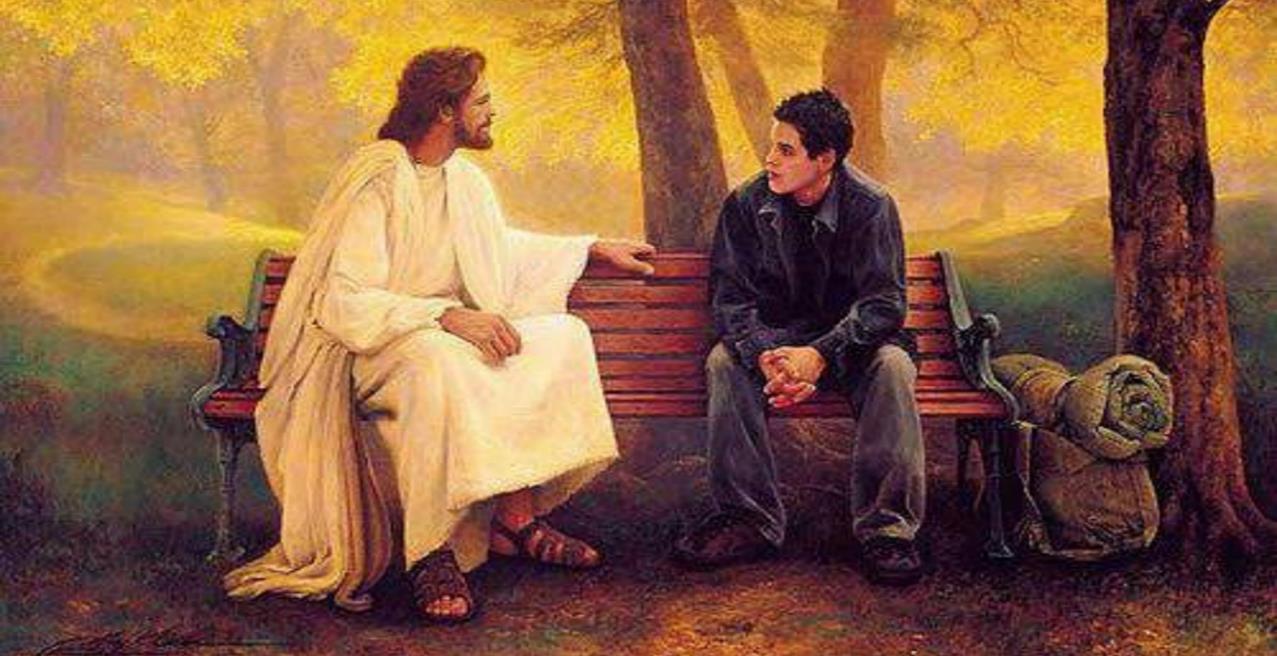 We pray: Thank you, Jesus, for my feelings. I thank you that I can listen to my feelings. I thank you that I know when I’m happy.
The kNOw Program - (C) Monica Pope 2018 All Rights Reserved
97
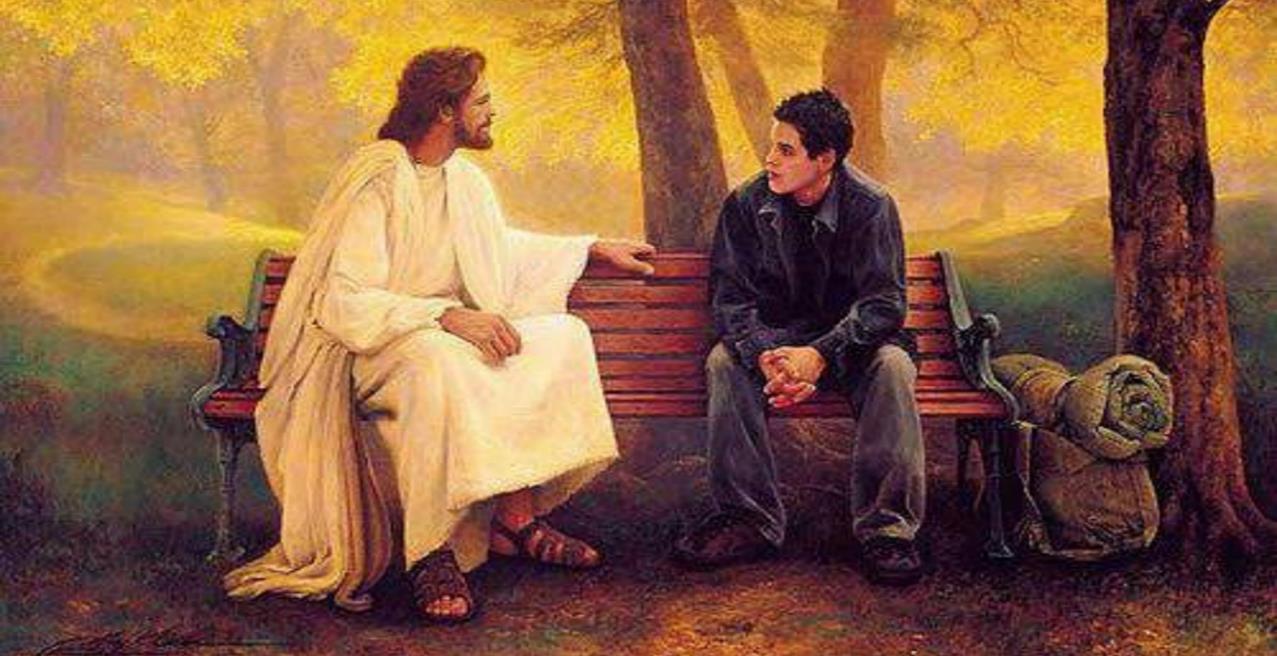 I thank You that I know when I feel safe. Thank You, Jesus, that I can talk about my feelings.
The kNOw Program - (C) Monica Pope 2018 All Rights Reserved
98
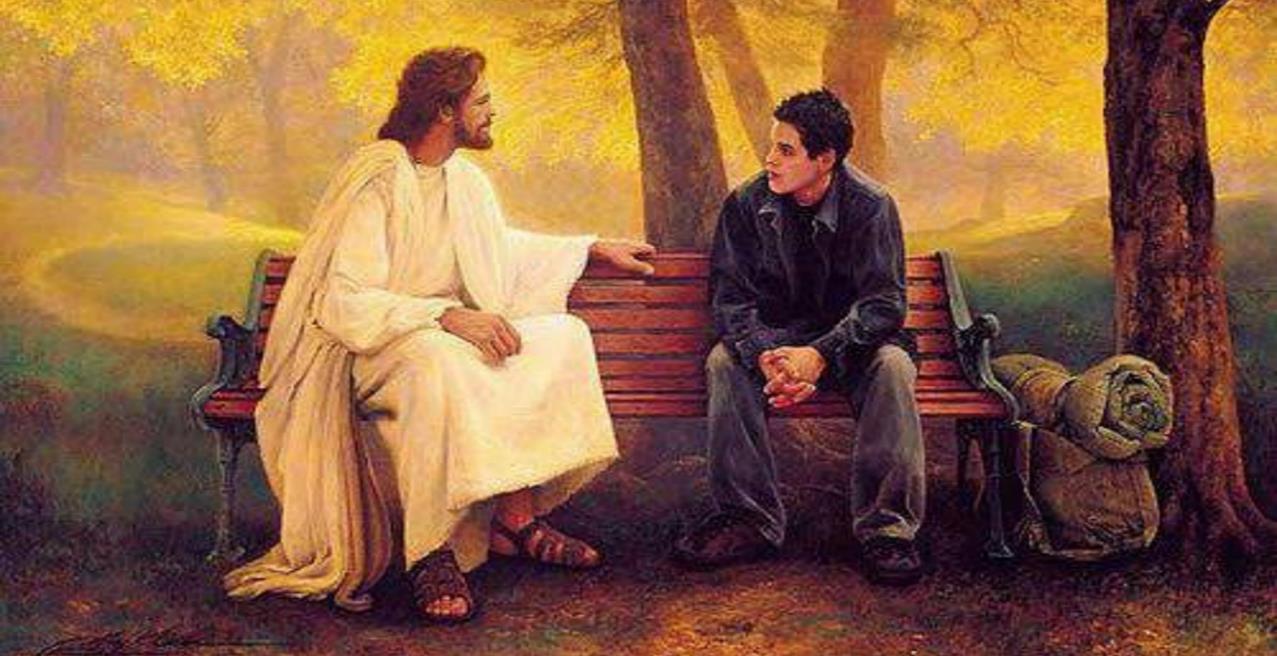 I Thank you, Jesus, for giving me people who love me. The people who love me care about my feelings. They care about me.  They work  hard to keep me and my body safe. 
.
The kNOw Program - (C) Monica Pope 2018 All Rights Reserved
99
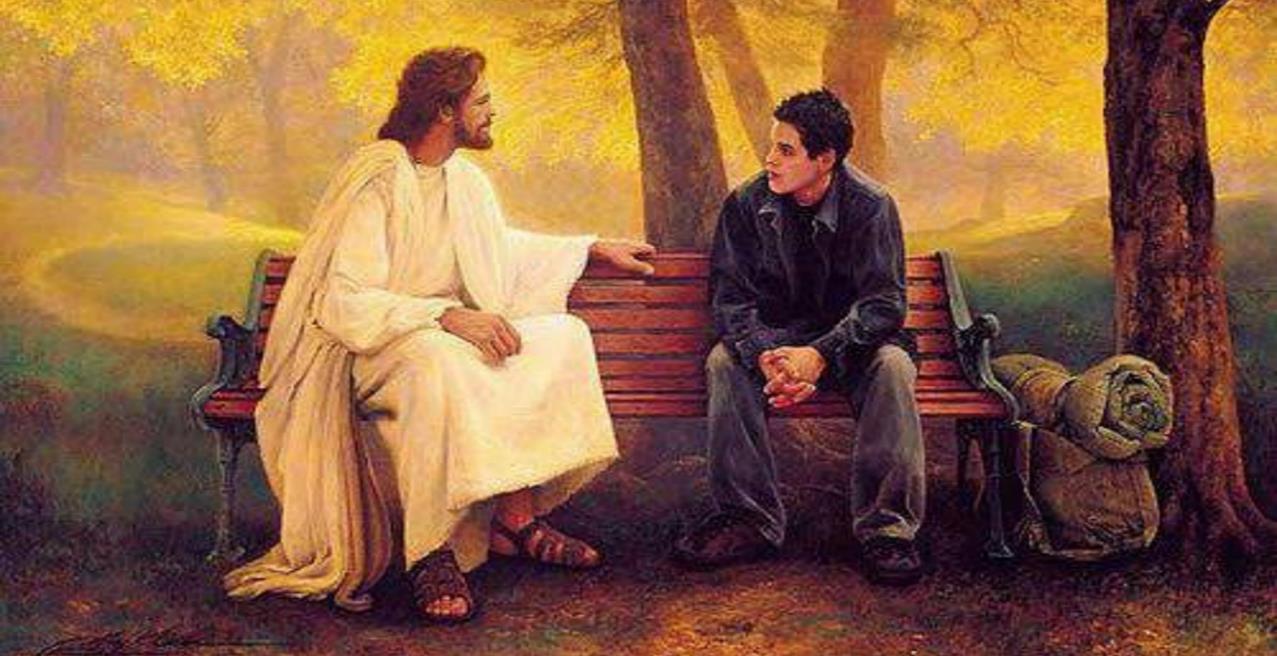 Jesus, I know I  have the right to keep me safe, too.
The kNOw Program - (C) Monica Pope 2018 All Rights Reserved
100
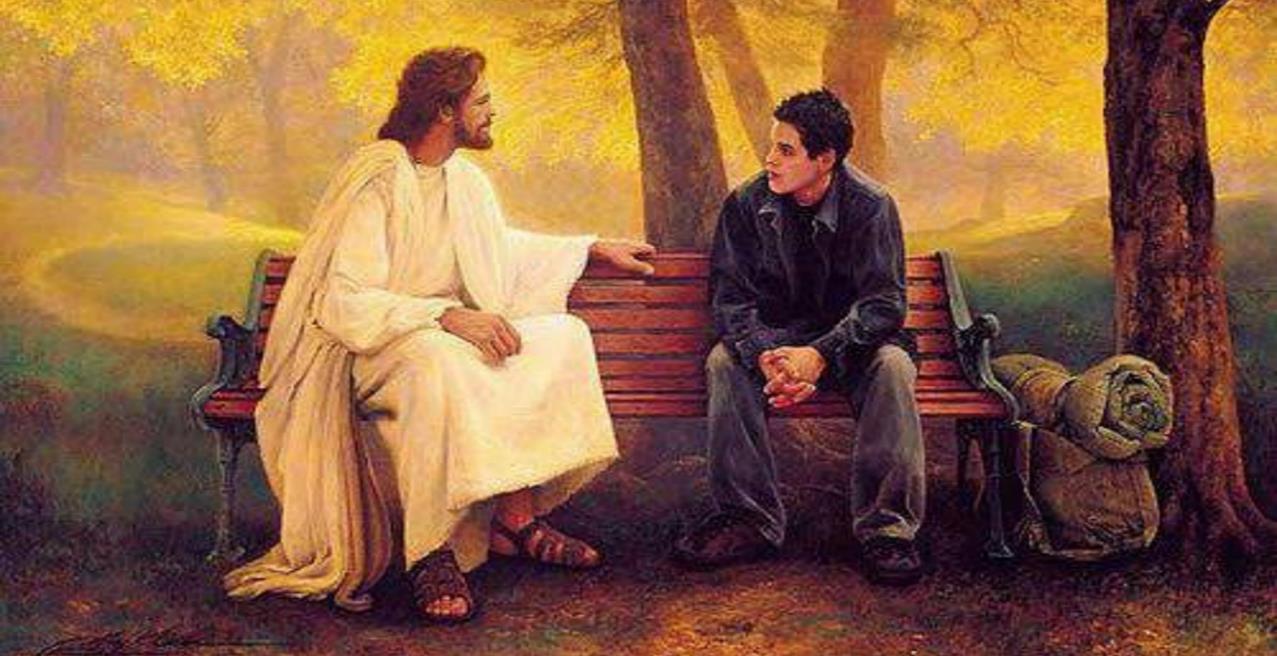 Thank you, Jesus. You love me. You care for me. Amen
The kNOw Program - (C) Monica Pope 2018 All Rights Reserved
101